Qu’est-ce qui ne va pas ?(What’s the Matter?)
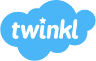 Aim
I can follow a simple story, using known language to help me understand unfamiliar parts.
Success Criteria
I can follow a simple story.
I can join in with repeated phrases.
I can recognise known words and use them to help with new language.
I can ask and answer questions about health.
Going to the Doctors
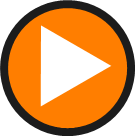 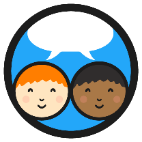 Click play buttons throughout to hear phrases and words.
What happens when you go to the Doctors?
Tell your partner.
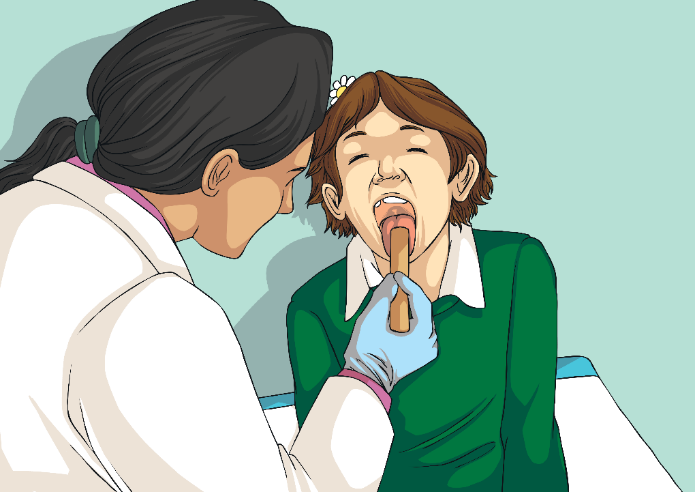 Lisons une histoire !(Let’s Read a Story!)
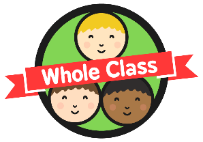 Here is a story about Madame Santé’s tiring day.
Look out and listen for words you know – they will help you understand the new language.
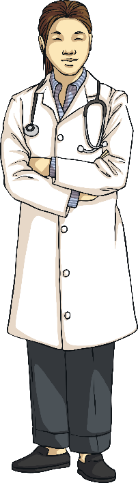 Click on the doctor to start the story.
Qu’est-ce qui neva pas ?  (What’s the Matter?)
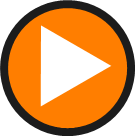 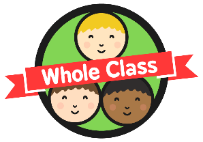 Click play buttons throughout to hear phrases and words.
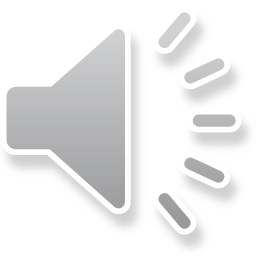 Qu’est-ce qui ne va pas ?
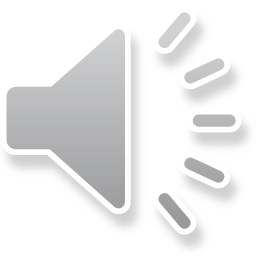 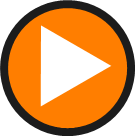 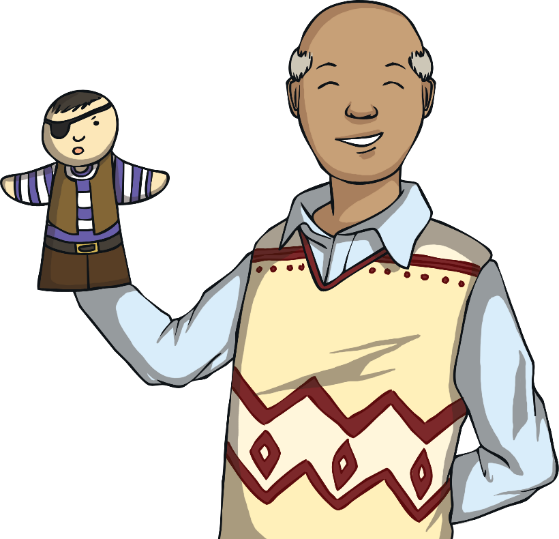 J’ai mal à la tête.
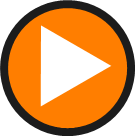 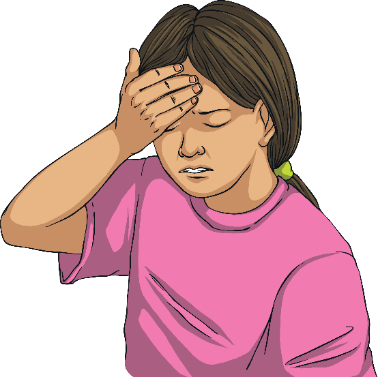 Qu’est-ce qui ne va pas ?  (What’s the Matter?)
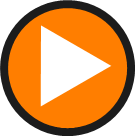 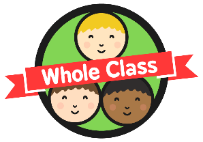 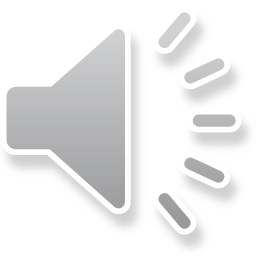 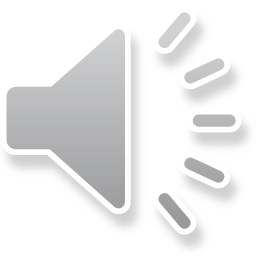 Think back to the story. What did each child start their sentence with to say what was wrong?
J’ai mal à la tête.
J’ai mal à l’oreille.
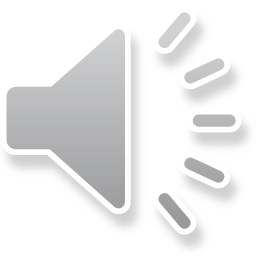 J’ai mal au genou.
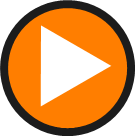 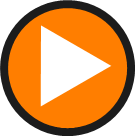 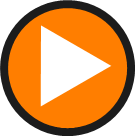 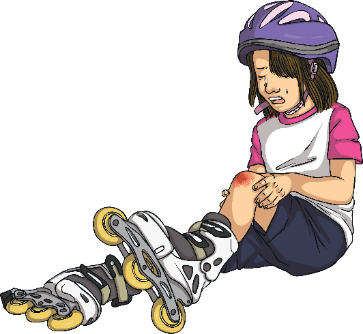 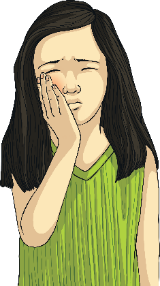 J’ai mal aux dents.
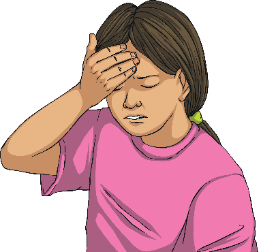 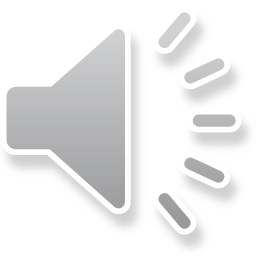 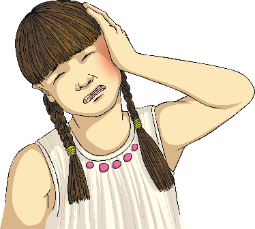 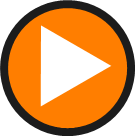 What do you think the highlighted words mean? 
Why are they different in each sentence?
Au cabinet médical(At the Doctor’s)
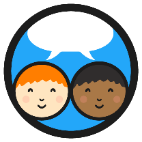 Task 1: Can you match the phrases in the vocabulary bank with their pictures?
Extension: Maybe you could make up a role play with someone at home to practise some of the phrases – one person can pretend to feel poorly and the other can pretend to be the doctor who helps them. 

You might like to read the transcript of the story at the doctor’s to help you remember what the doctor(and patients) would say. This is on the website for you to use and may also help with your translations.
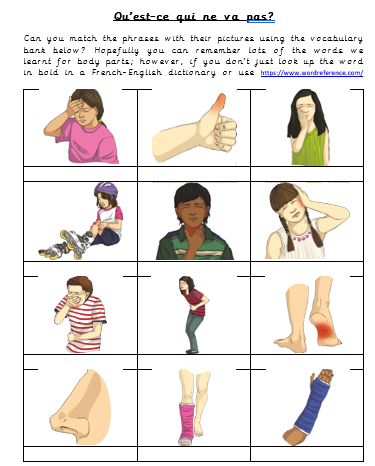 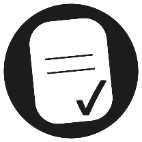 Aim
I can follow a simple story, using known language to help me understand unfamiliar parts.
Success Criteria
I can follow a simple story.
I can join in with repeated phrases.
I can recognise known words and use them to help with new language.
I can ask and answer questions about health.
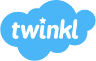 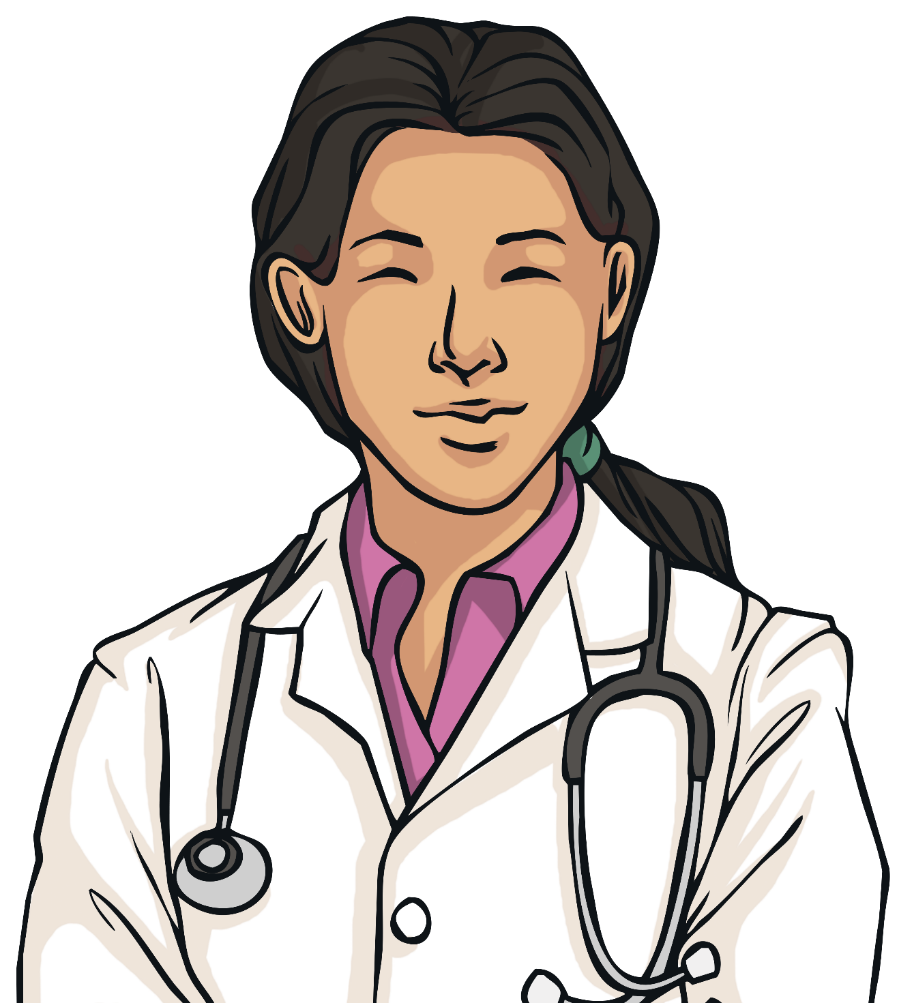 Une journée fatigante pour Docteur Santé.
[Speaker Notes: This is Dr Santé. She is asleep.]
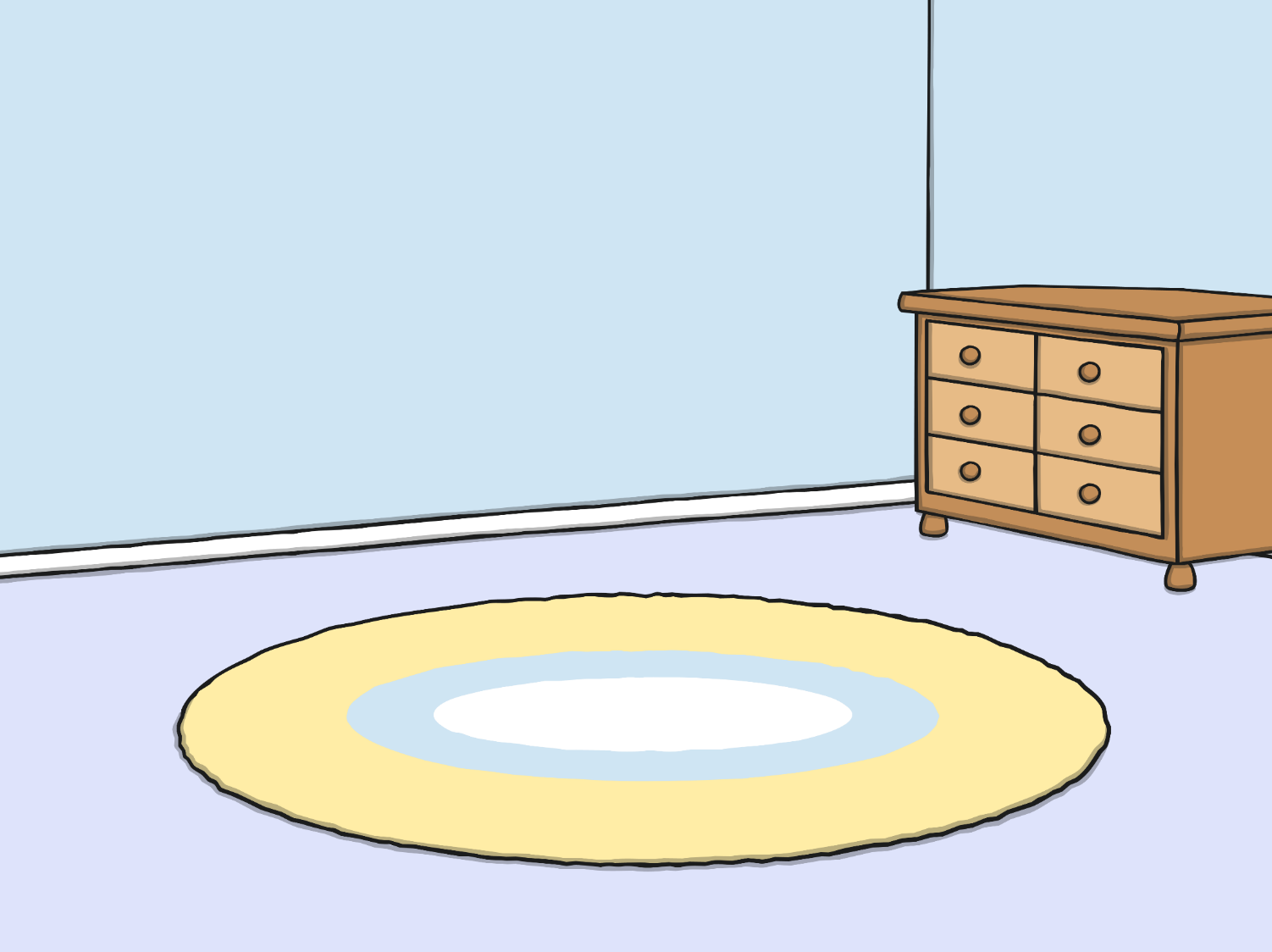 Voici Docteur
Santé. Elle dort.
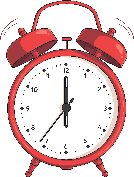 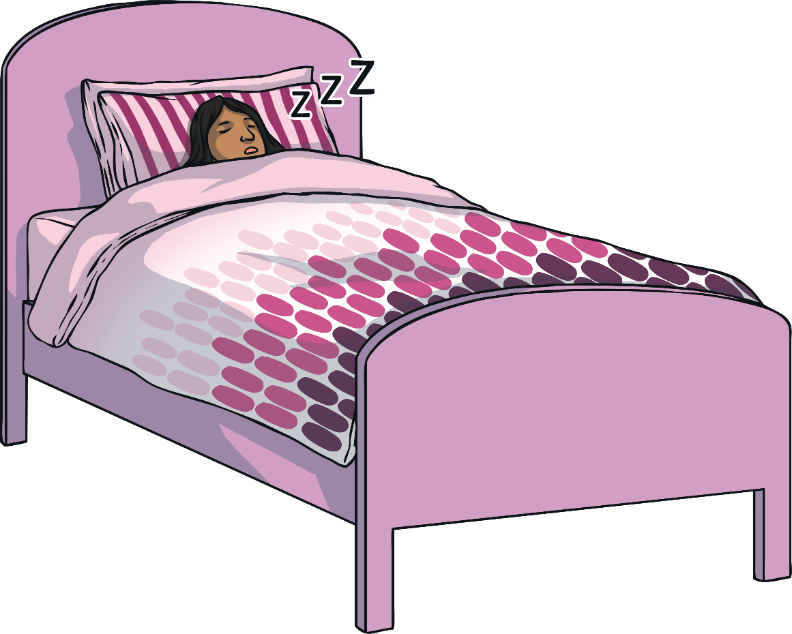 [Speaker Notes: This is Dr Santé. She is asleep.]
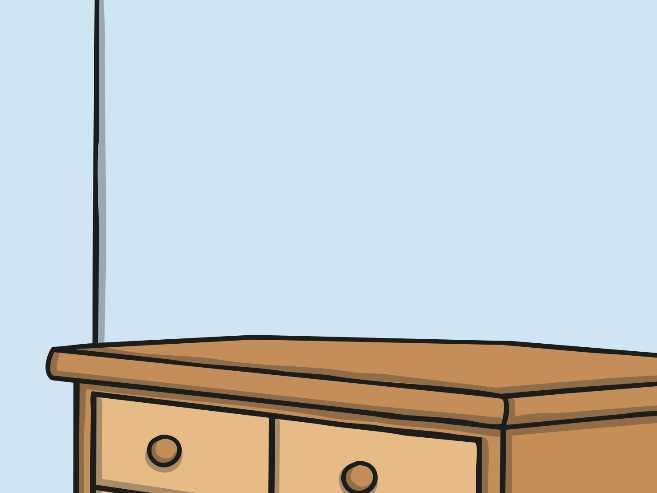 À six heures du matin, le réveil sonne.
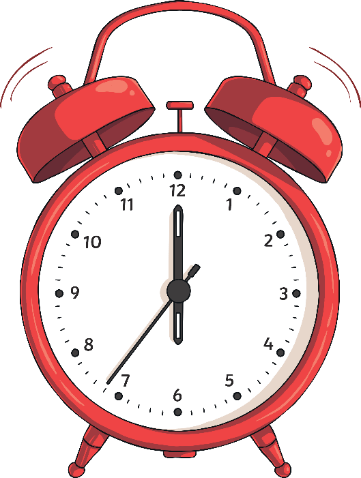 [Speaker Notes: At six o’clock, her alarm clock rings.]
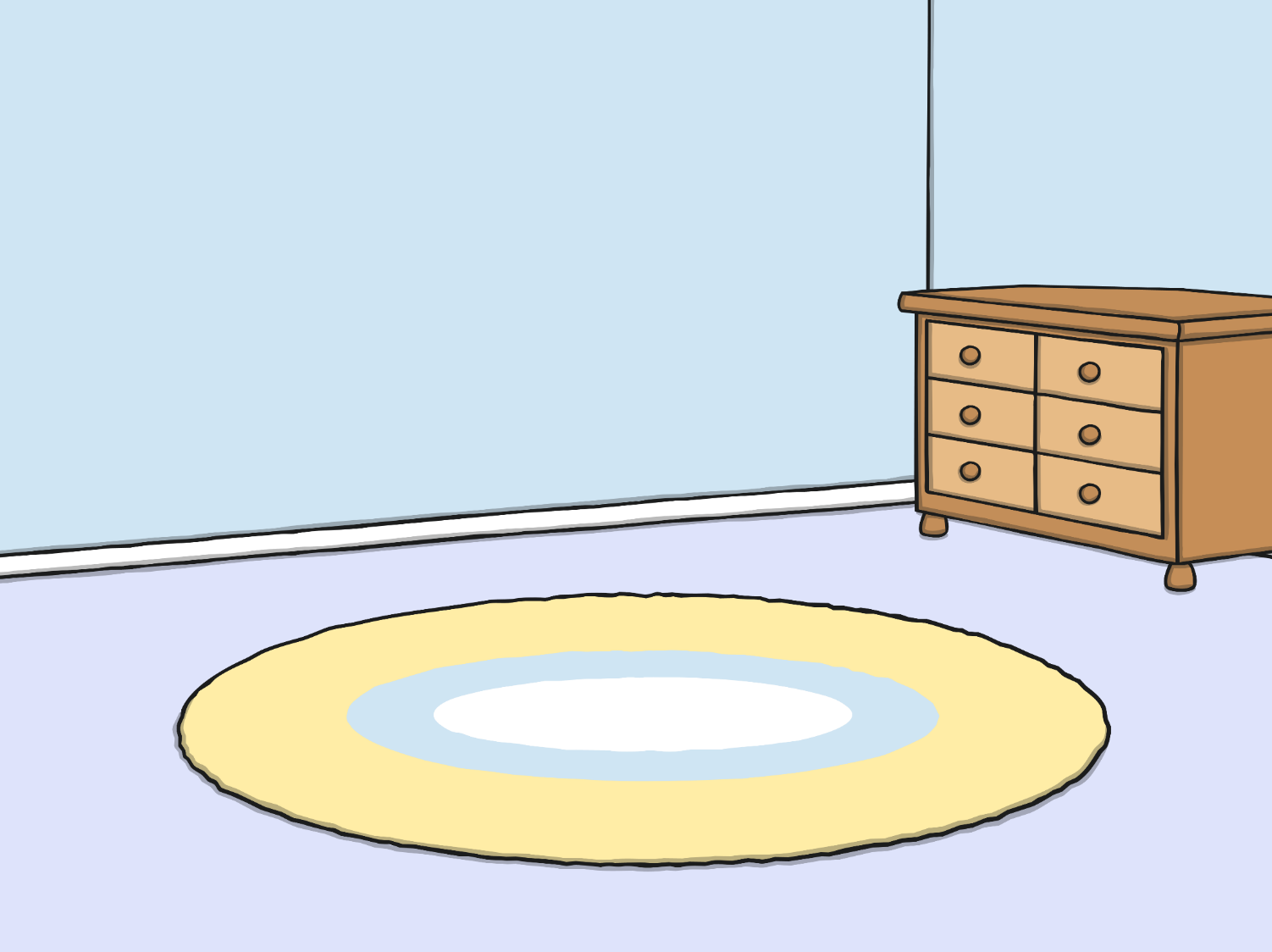 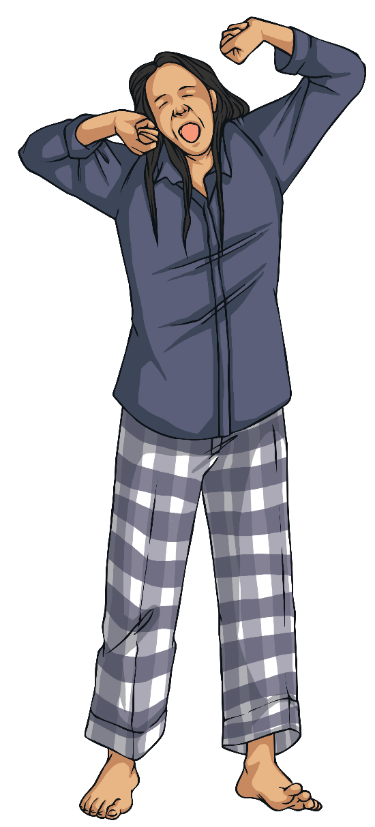 Elle se lève. Elle est fatiguée.
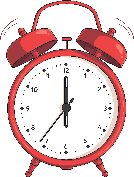 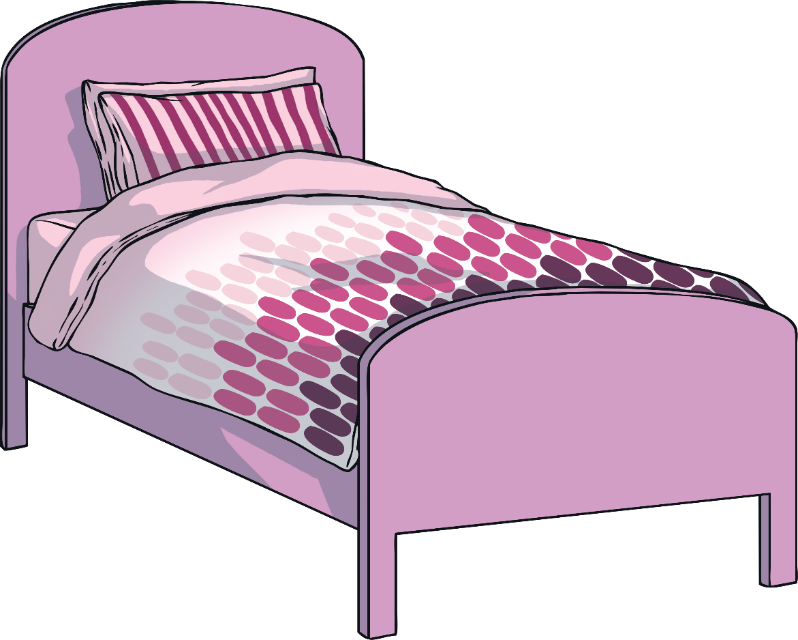 [Speaker Notes: She gets up. She is tired.]
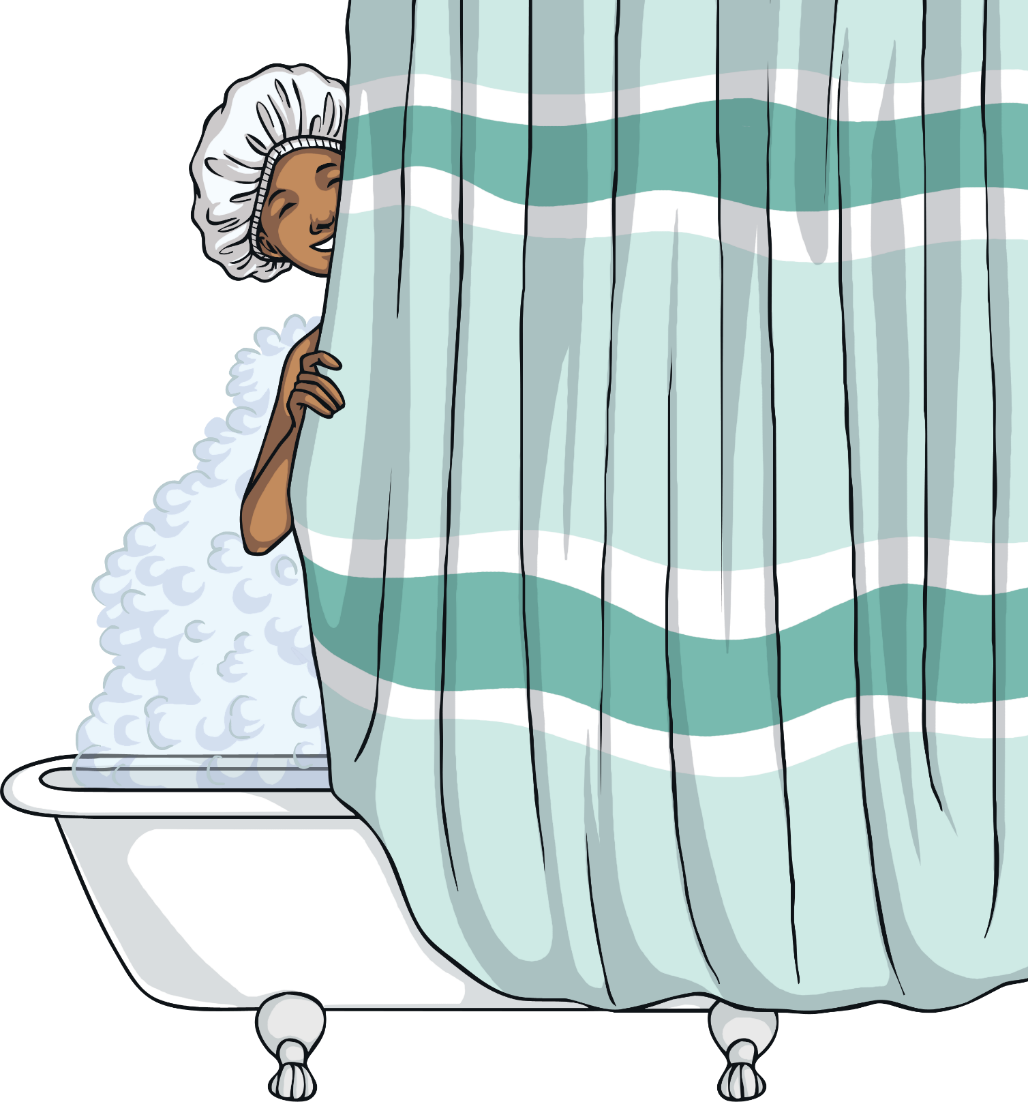 Elle prend une douche.
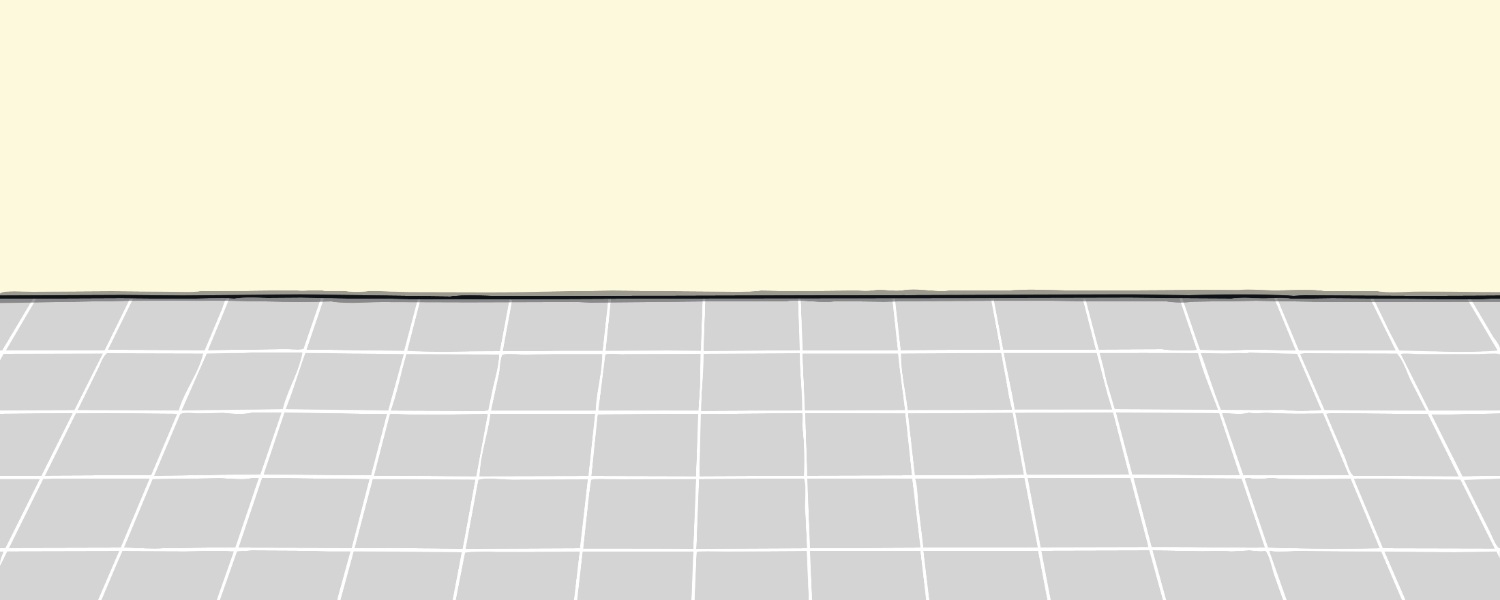 [Speaker Notes: She takes a shower.]
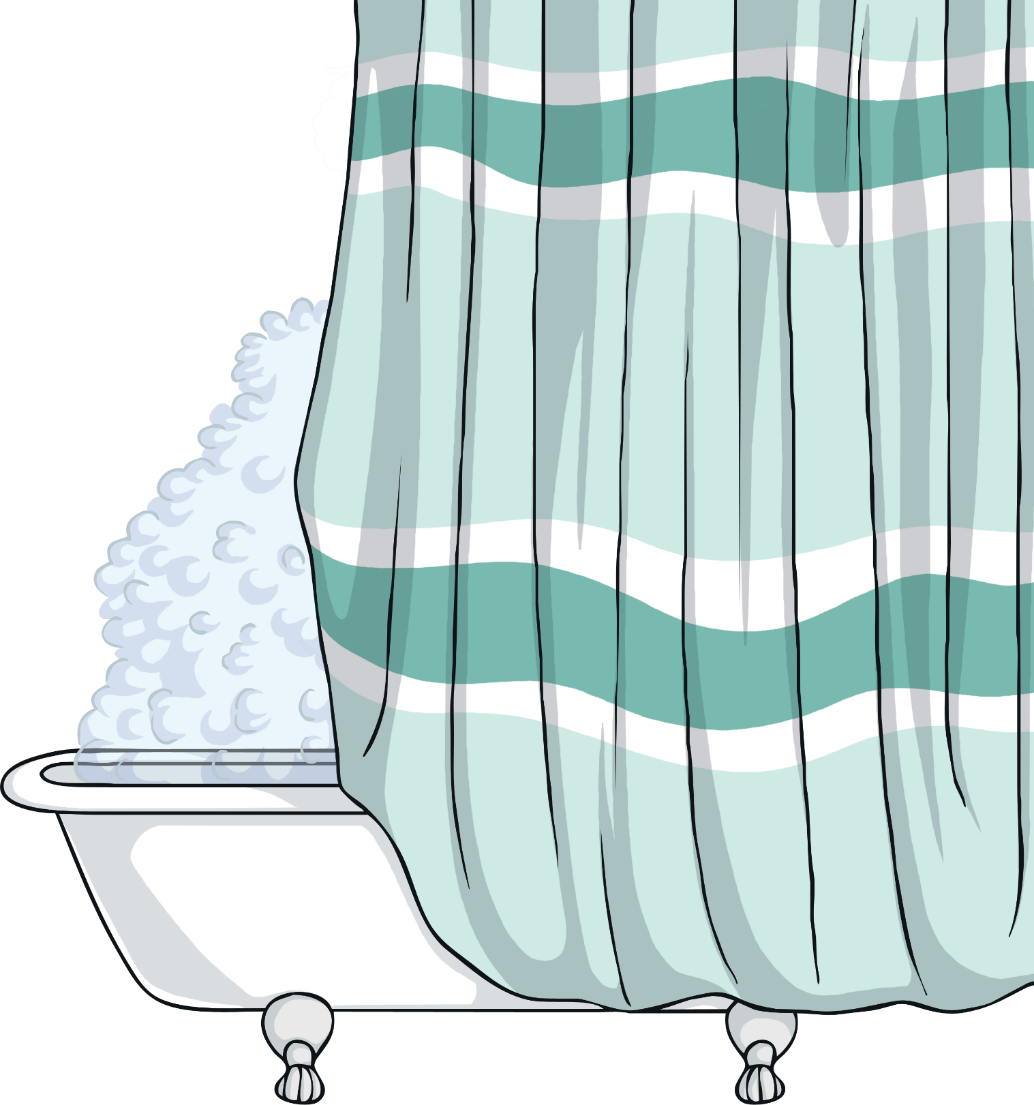 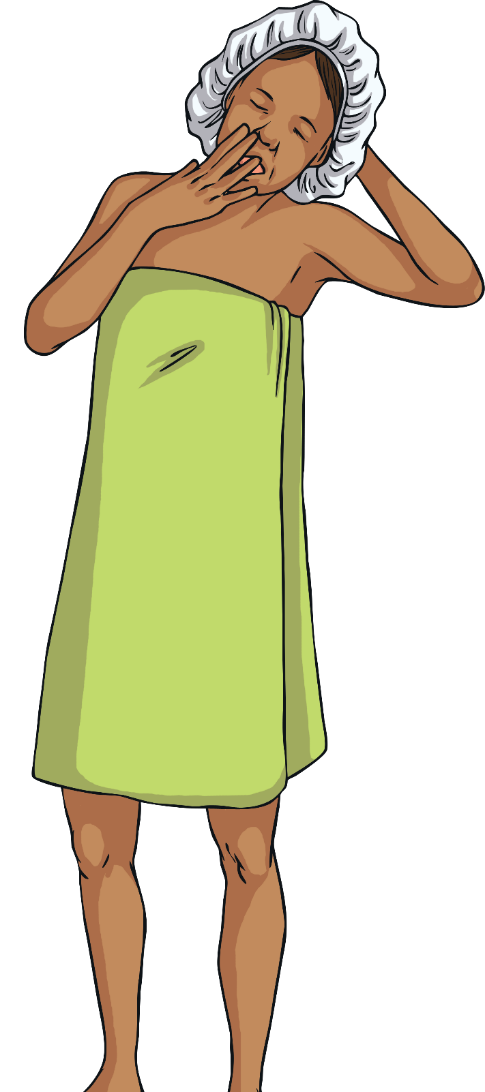 Mais elle est toujours fatiguée.
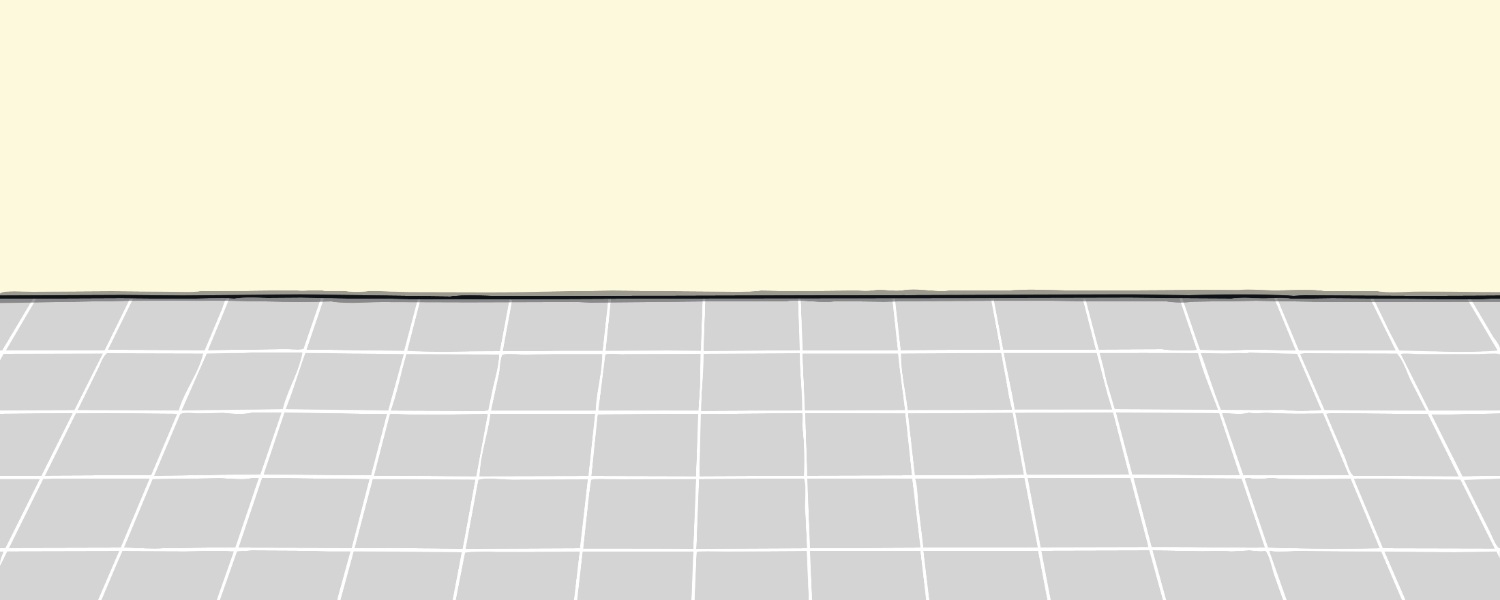 [Speaker Notes: But she is still tired.]
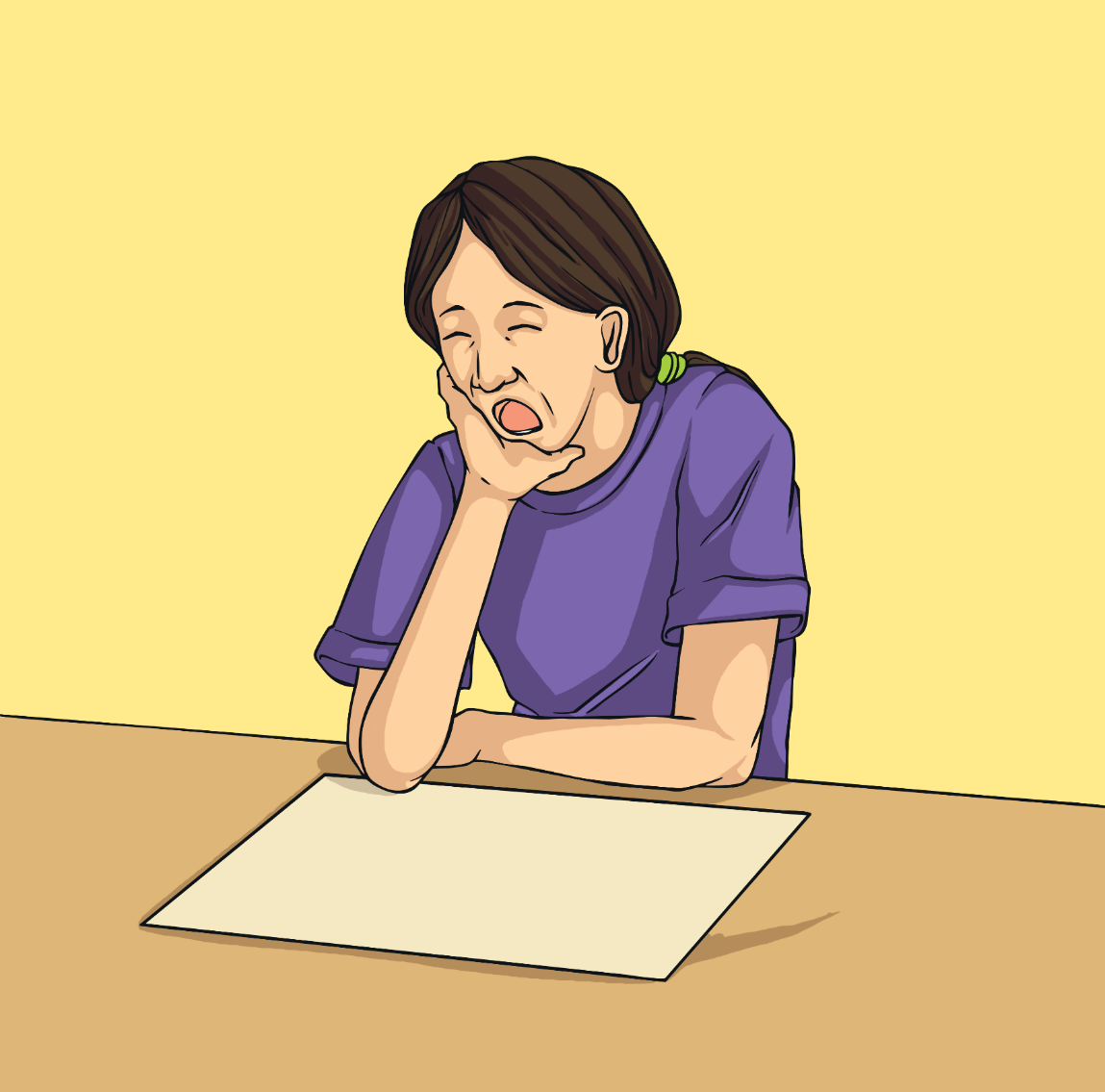 Puis, elle mange son petit déjeuner…
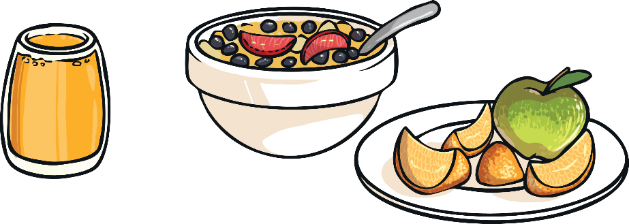 …mais elle est toujours fatiguée.
[Speaker Notes: Next, she eats her breakfast…but she is still tired.]
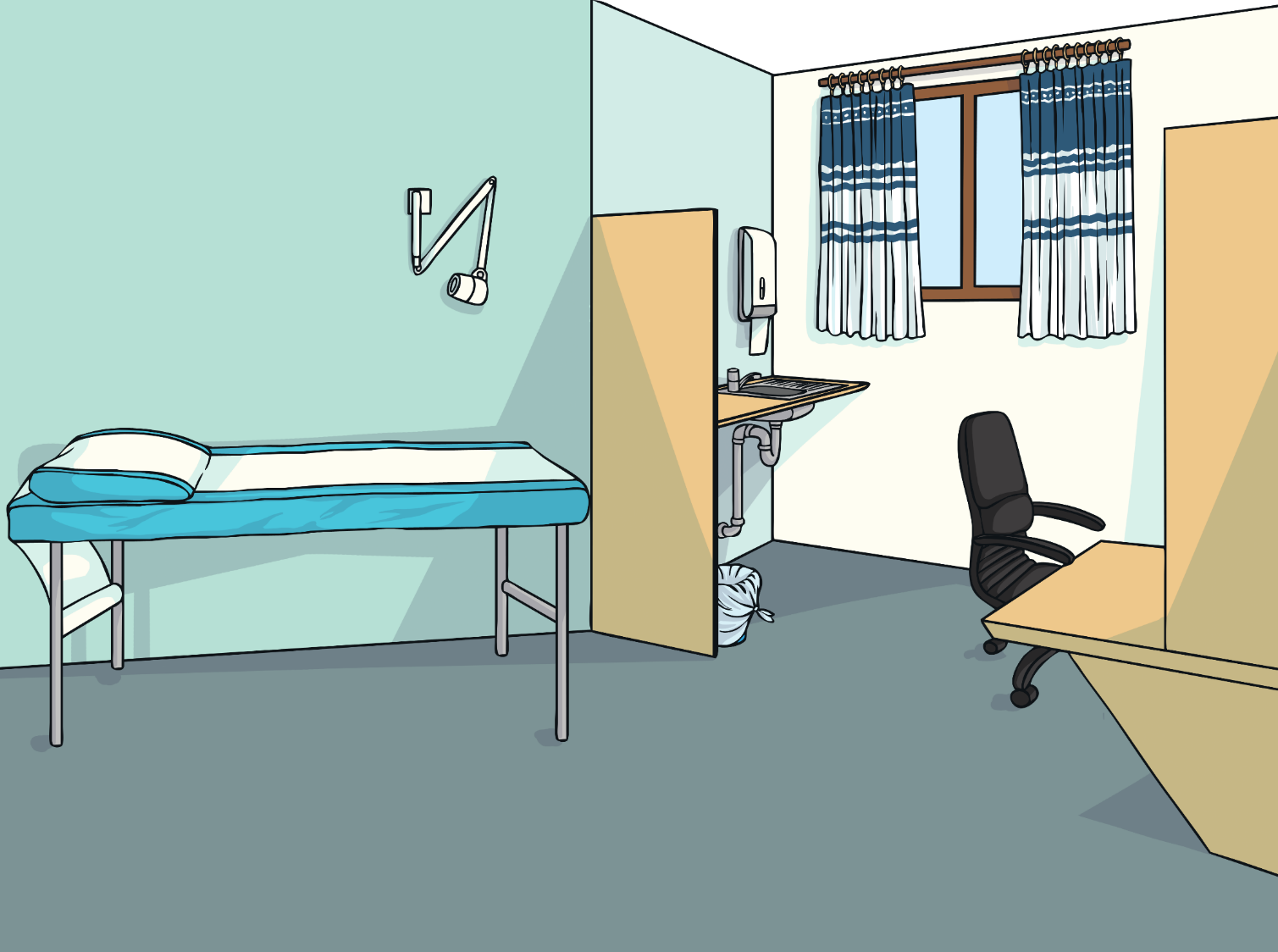 Madame Santé est médecin.
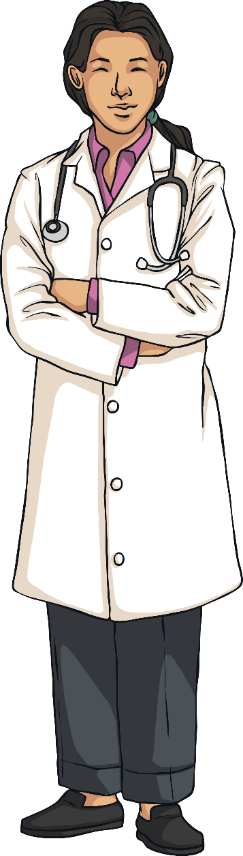 [Speaker Notes: Madame Santé is a doctor.]
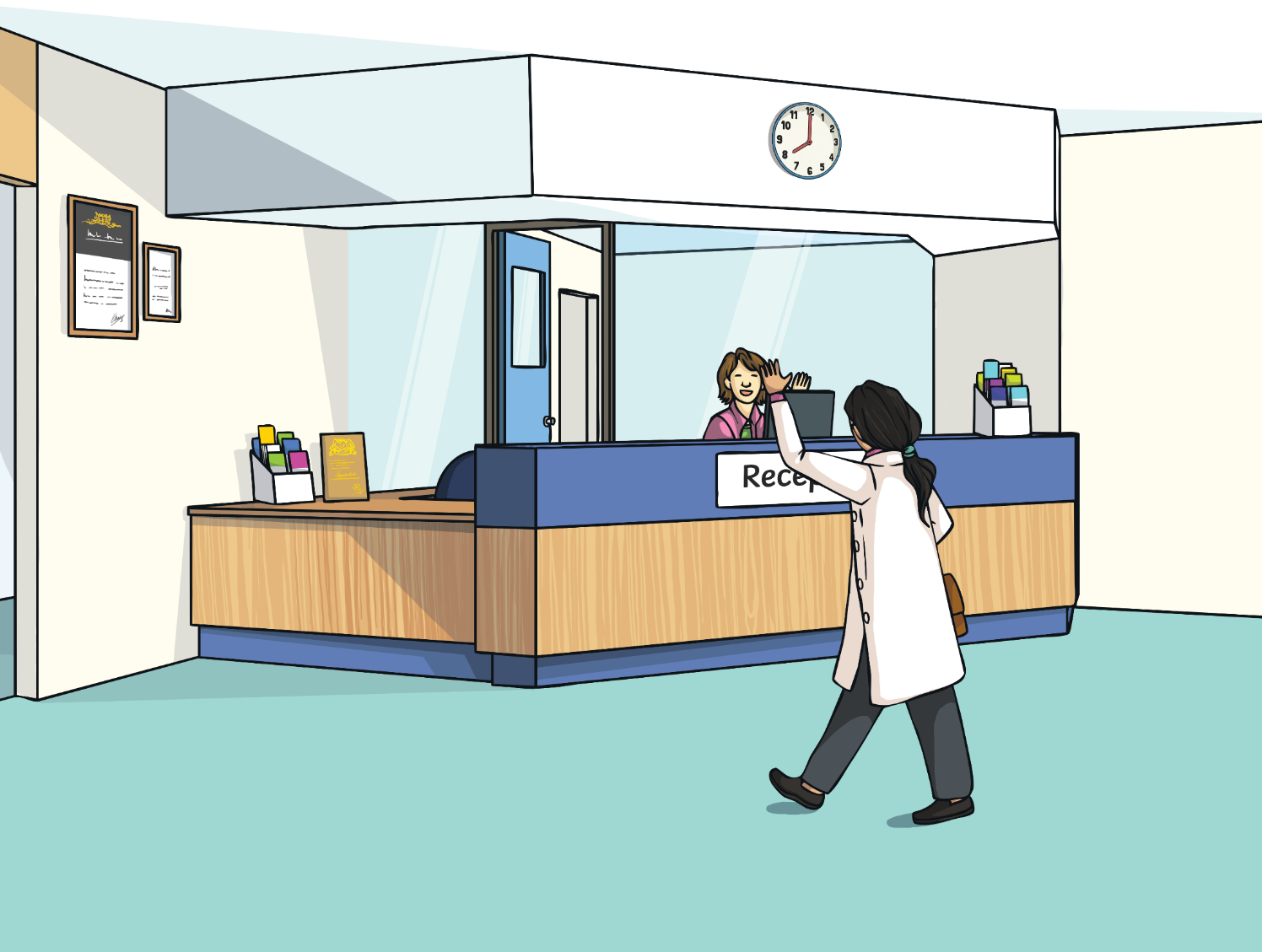 À huit heures, elle arrive au cabinet médical.
Bonjour! Docteur Santé !
Bonjour
é
[Speaker Notes: At eight o’clock, she arrives at the surgery.]
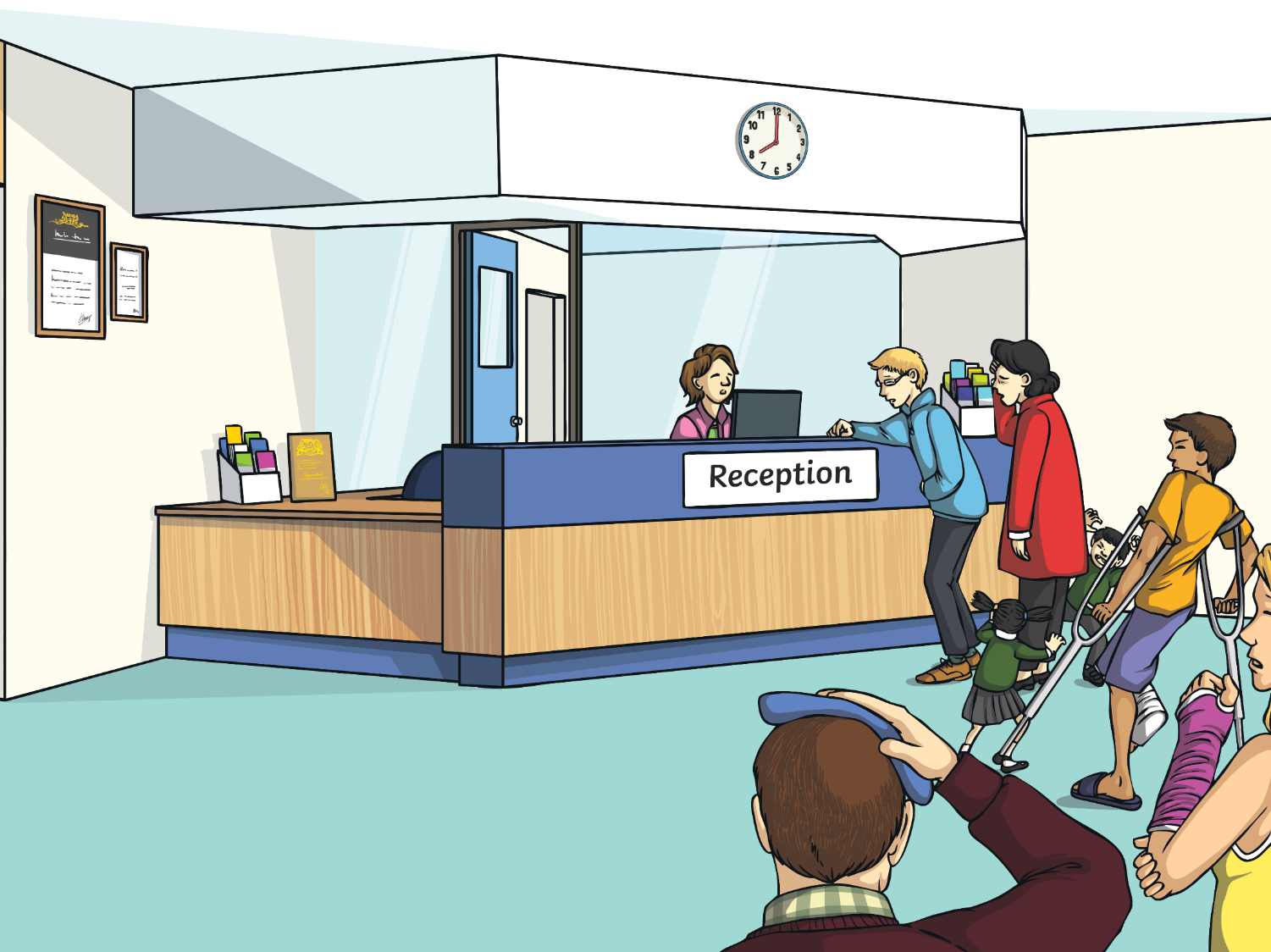 Aujourd’hui, il y a beaucoup de gens malades.
é
[Speaker Notes: Today, there are lots of patients waiting.]
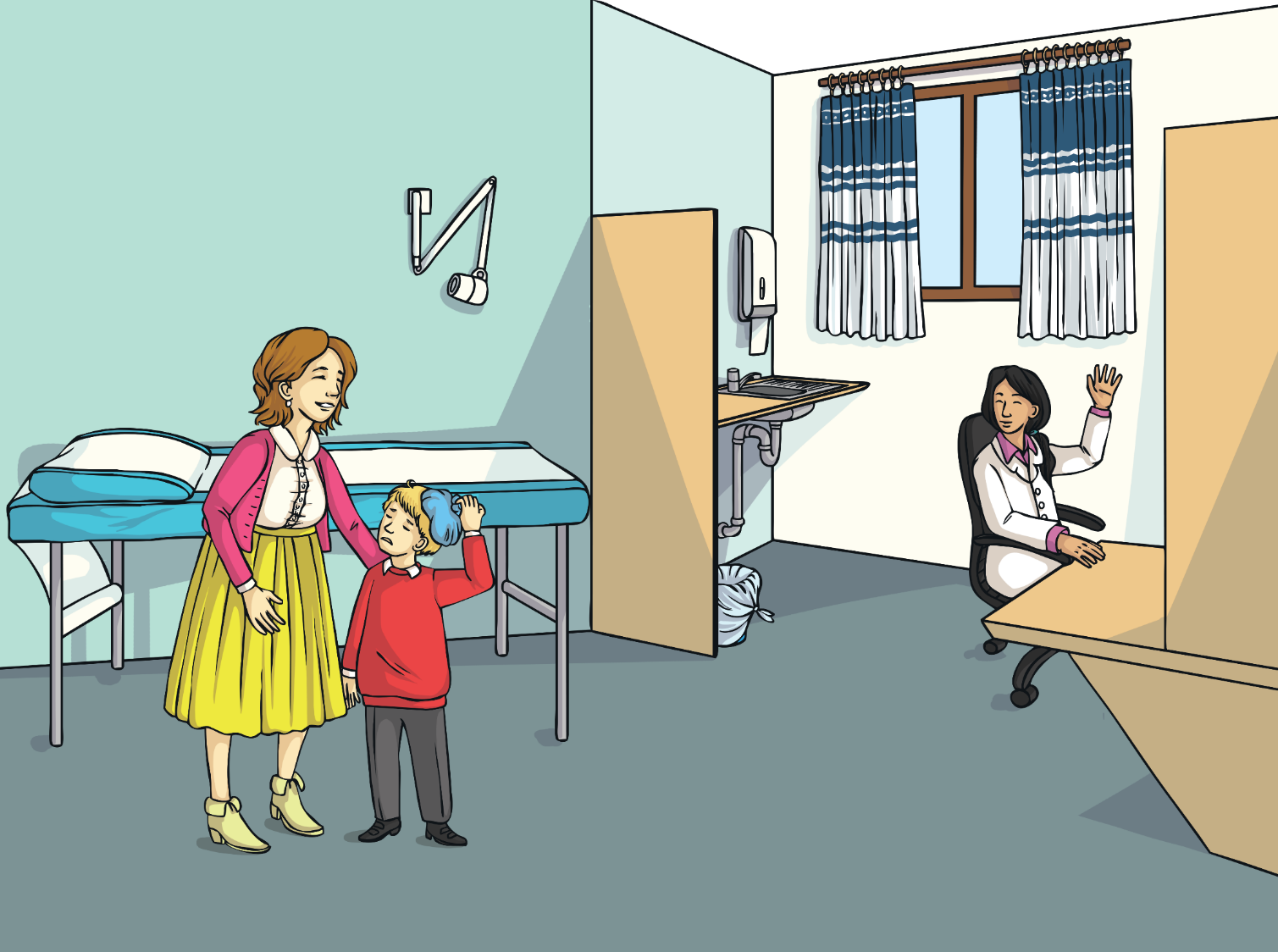 Voici Antoine. Il est malade.
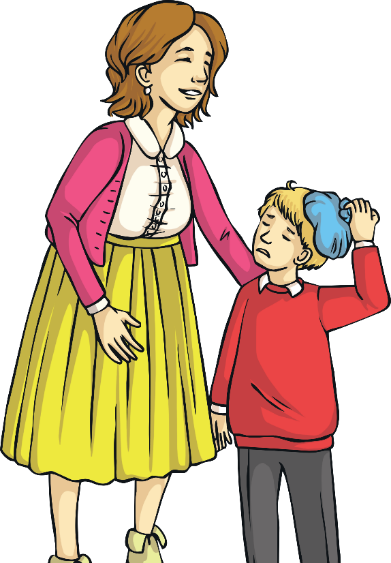 [Speaker Notes: This is Antoine. He’s poorly.]
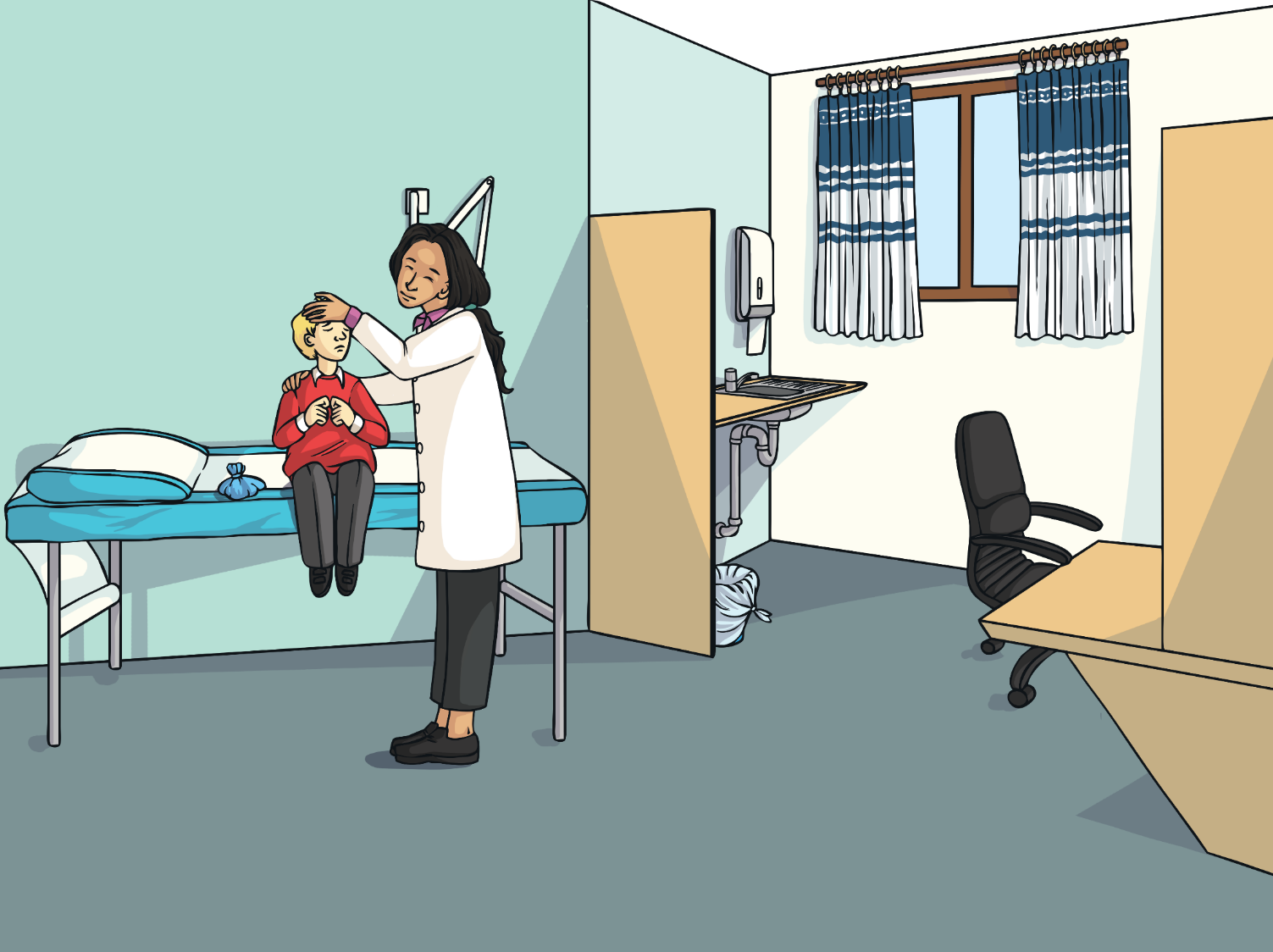 J’ai mal à la tête.
Qu'est-ce qui ne va pas, Antoine ?
[Speaker Notes: “What’s the matter Antoine?”
“I’ve got a headache.”]
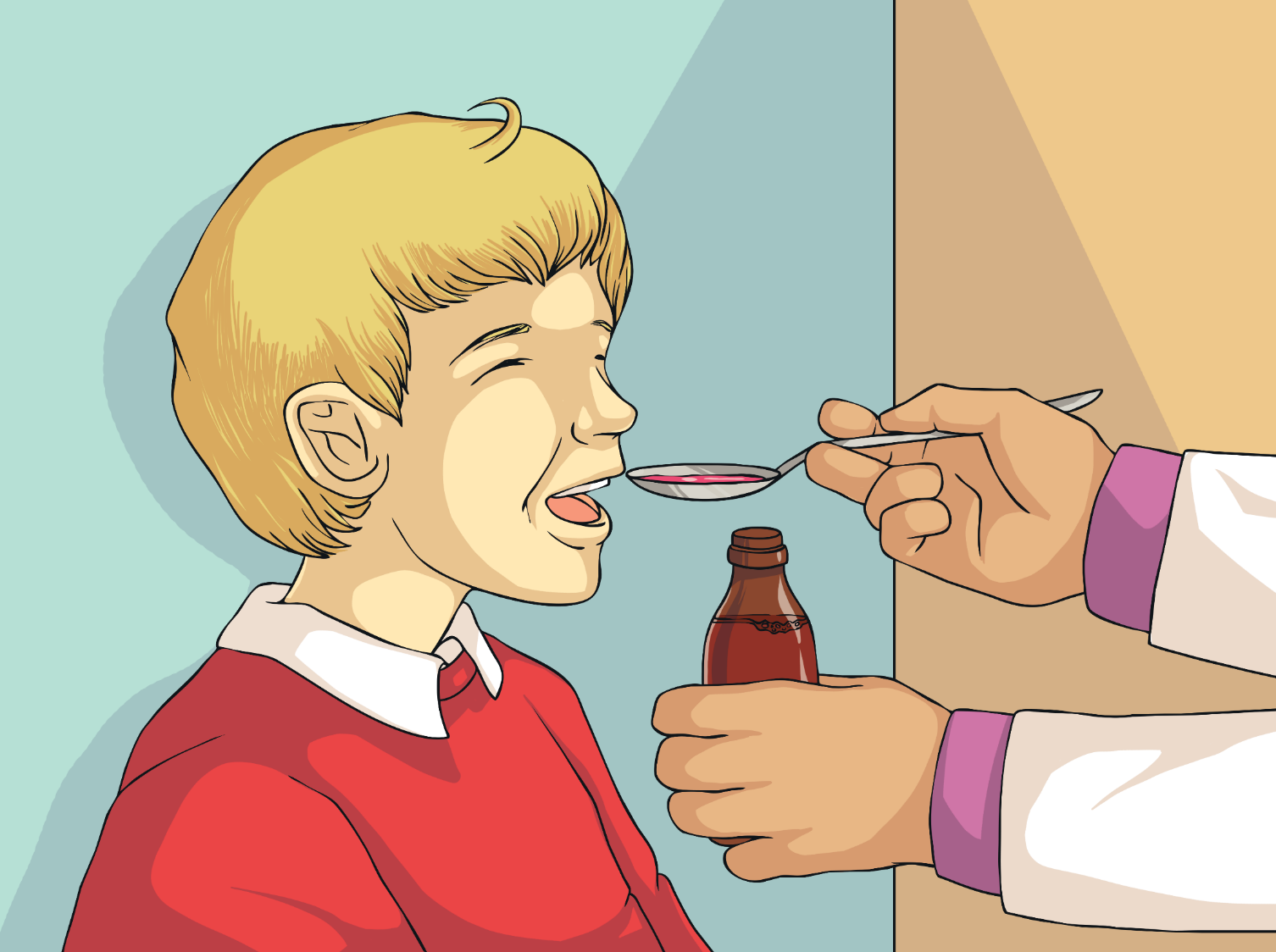 Merci Madame !
Prends ce médicament. Ça ira mieux.
[Speaker Notes: “Take this medicine; you will feel better.”
“Thank you Doctor!”]
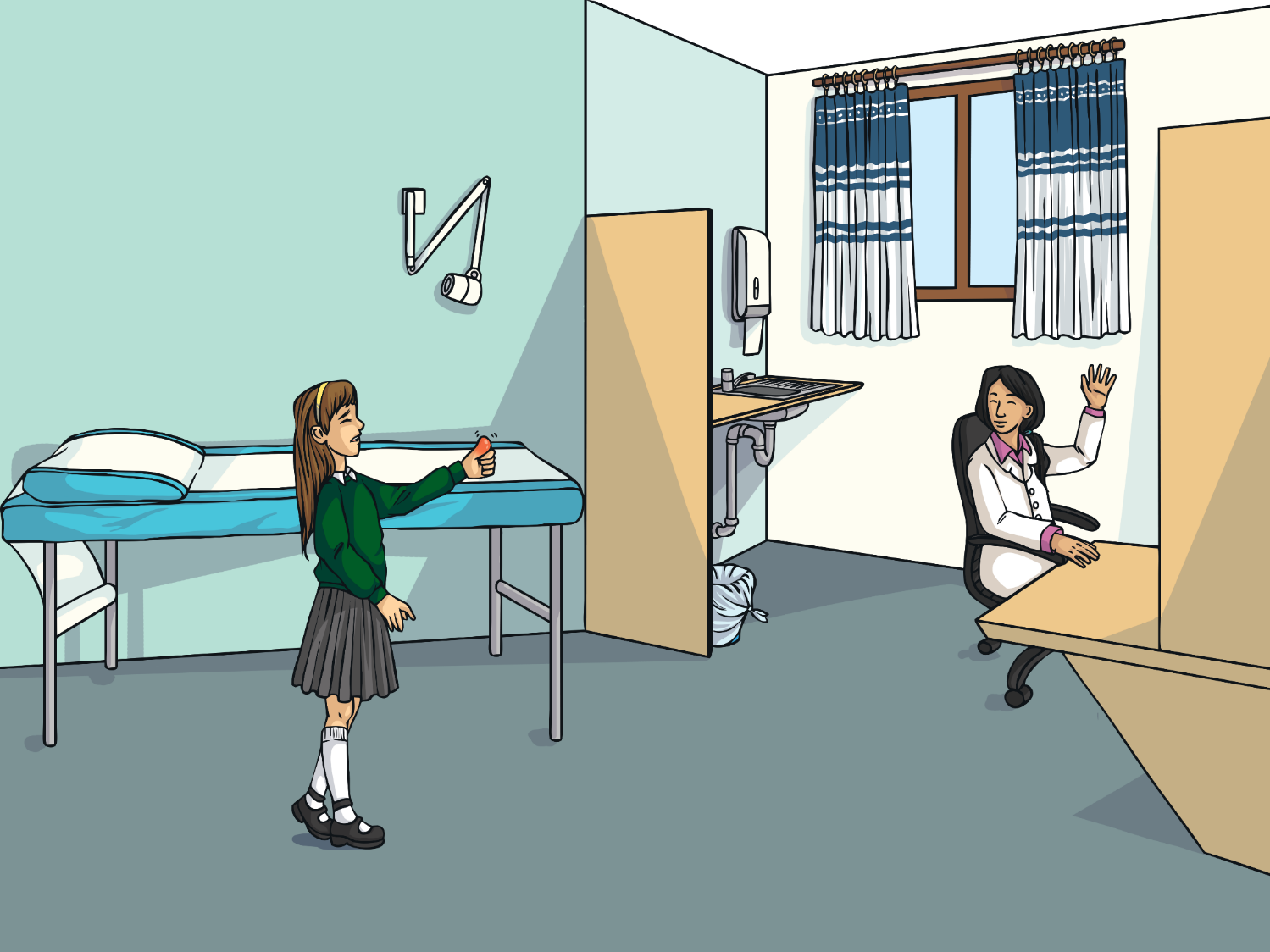 Voici Mélissa. Elle est malade.
[Speaker Notes: This is Mélissa. She’s poorly.]
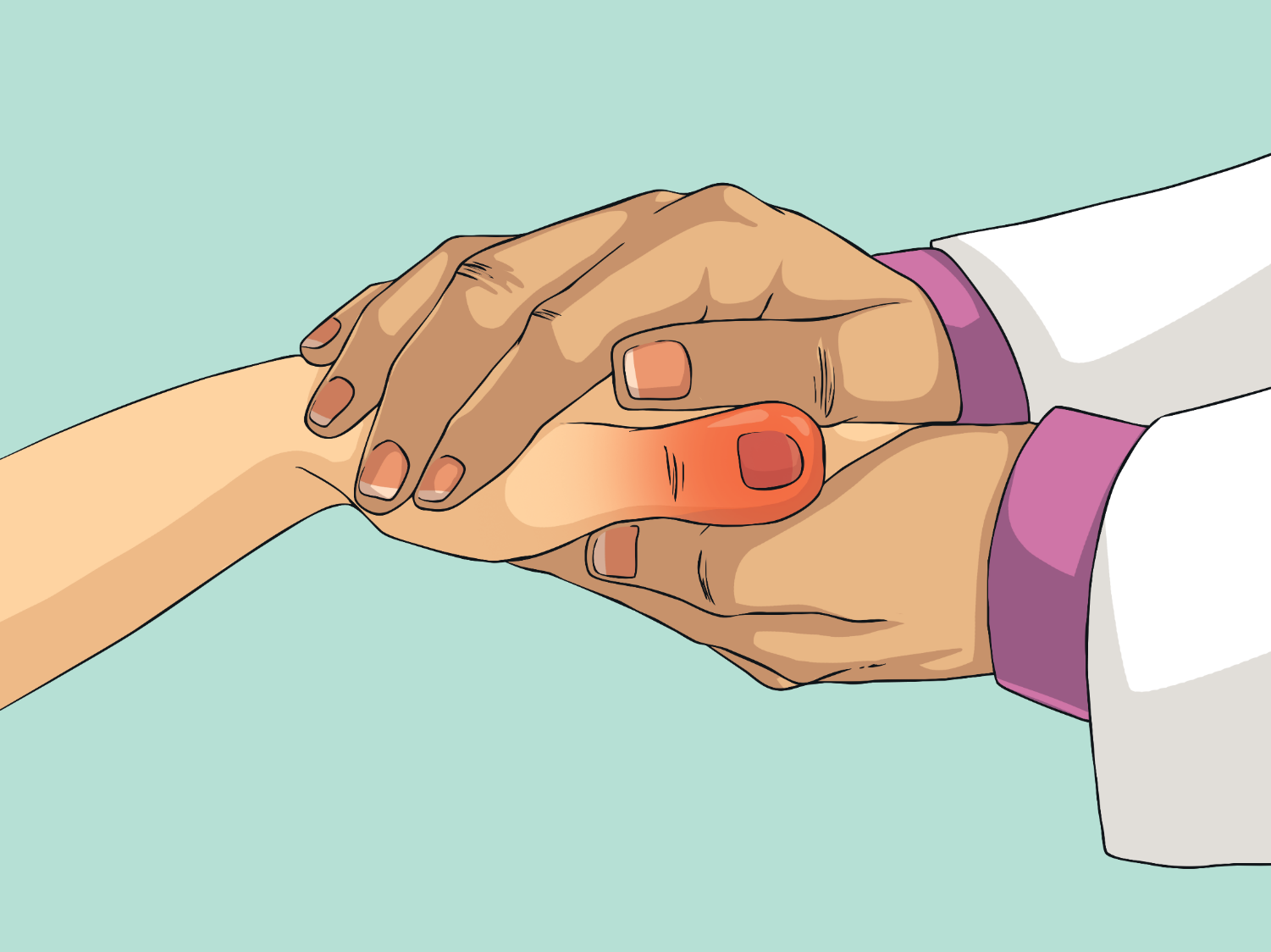 Qu'est-ce qui ne va pas, Mélissa ?
J’ai mal au pouce.
[Speaker Notes: “What’s the matter Mélissa?”
“I’ve got a sore thumb.”]
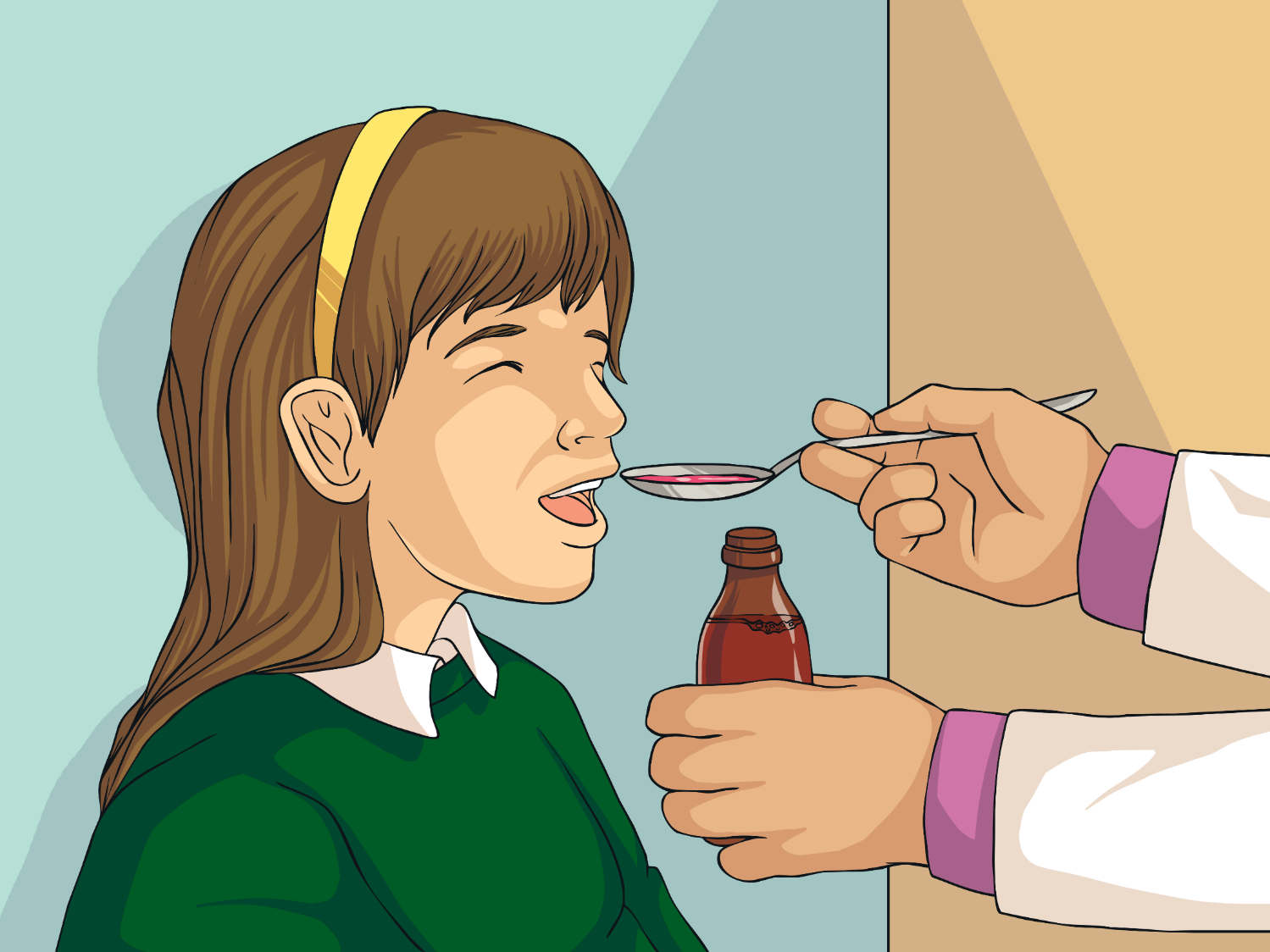 Merci Madame !
Prends ce médicament. Ça ira mieux.
[Speaker Notes: “Take this medicine; you will feel better.”
“Thank you Doctor!”]
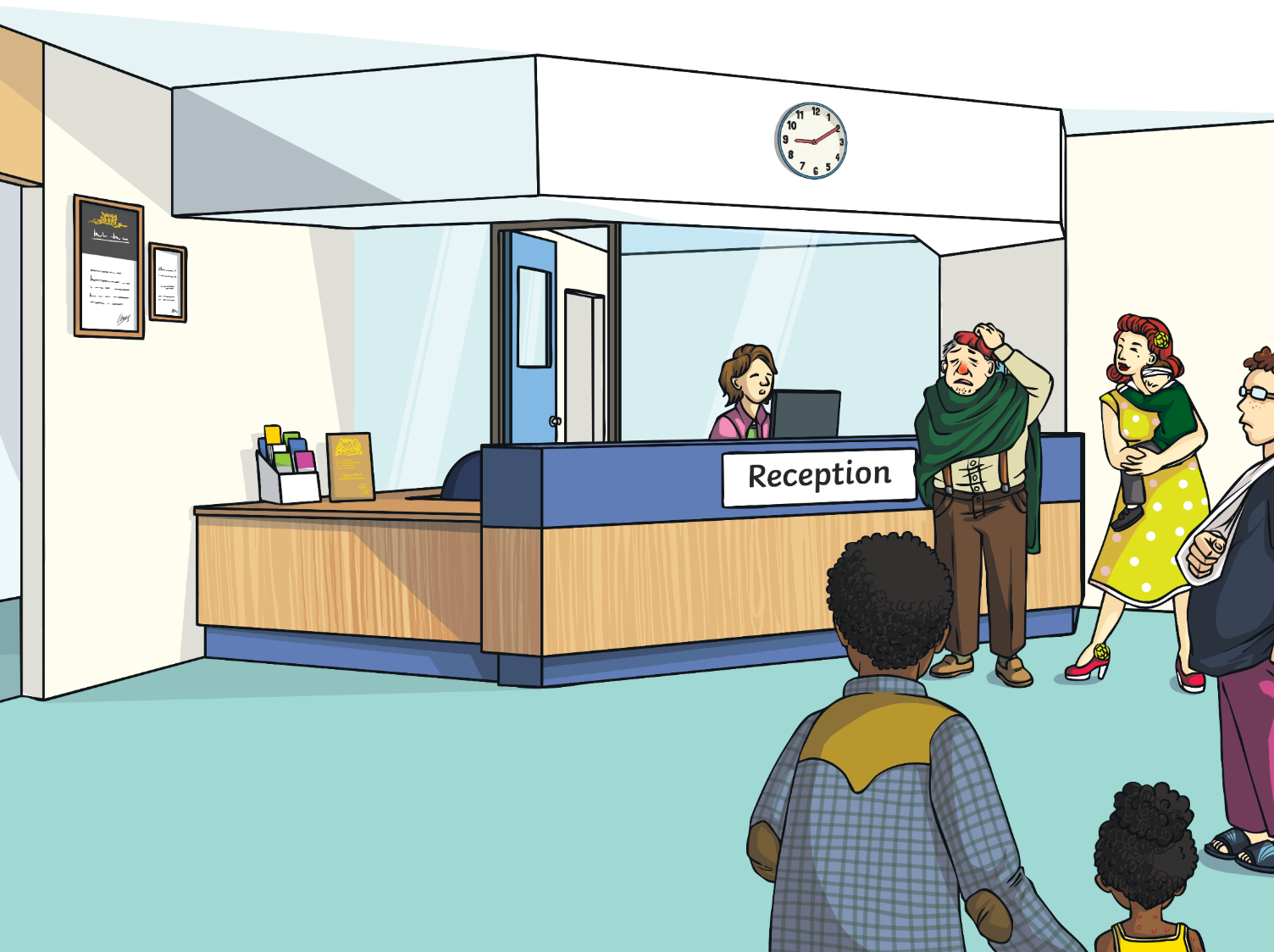 Il y a toujours beaucoup de gens malades.
é
[Speaker Notes: There are still lots of patients waiting.]
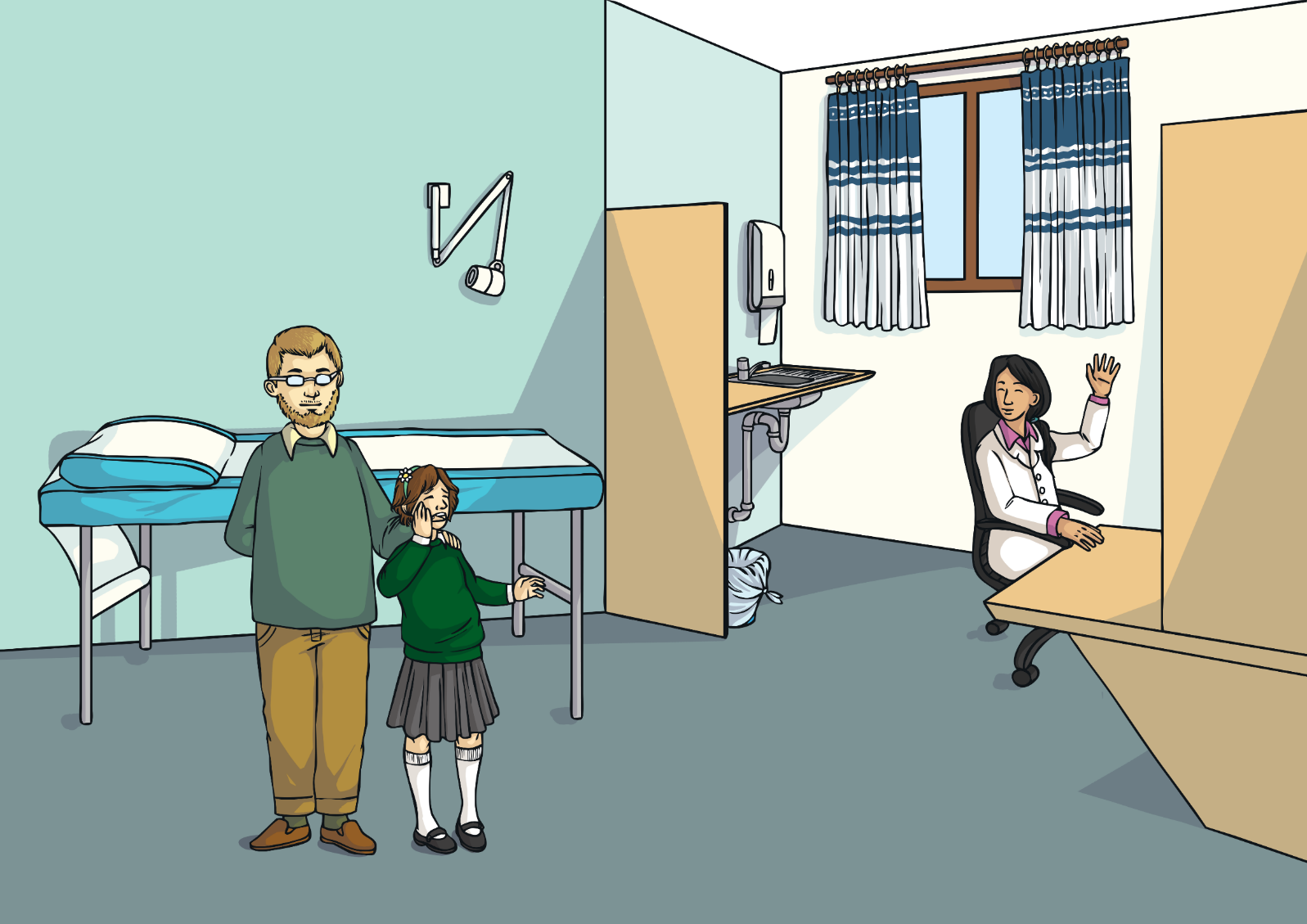 Voici Bernadette-Sophie. Elle est malade.
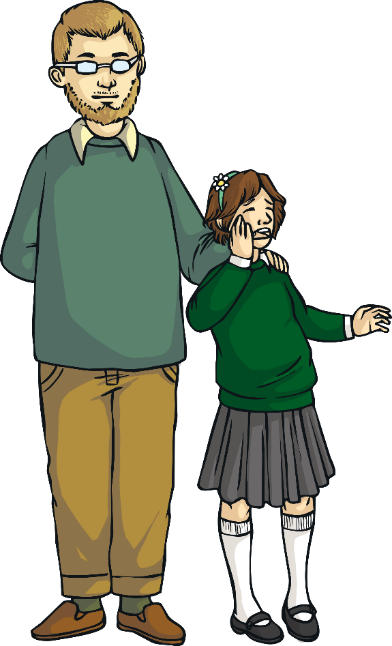 [Speaker Notes: This is Bernadette-Sophie. She’s poorly.]
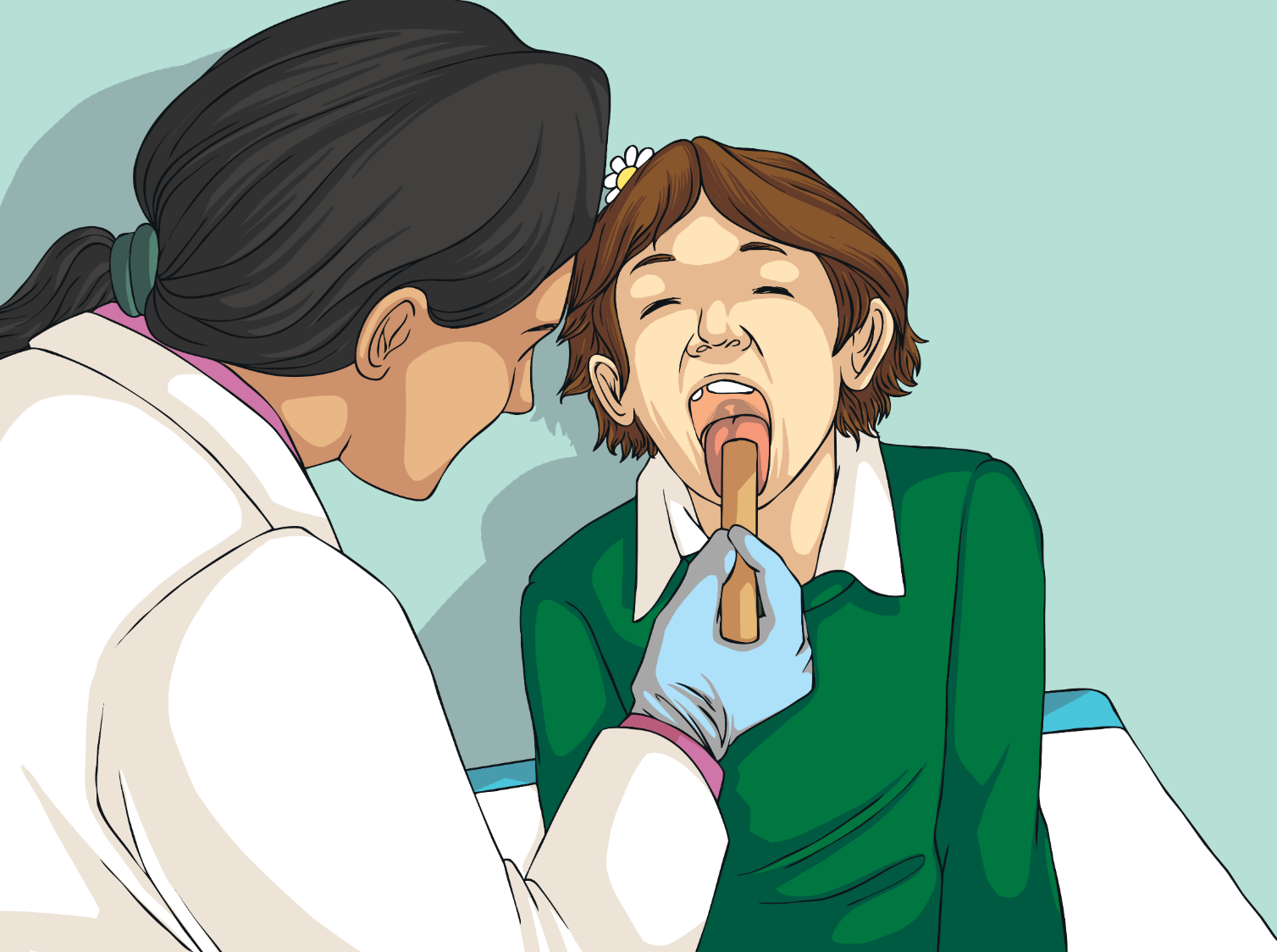 J’ai mal aux dents.
Qu'est-ce qui ne va pas, Bernadette–Sophie ?
[Speaker Notes: “What’s the matter Bernadette -Sophie?”
“I’ve got toothache.”]
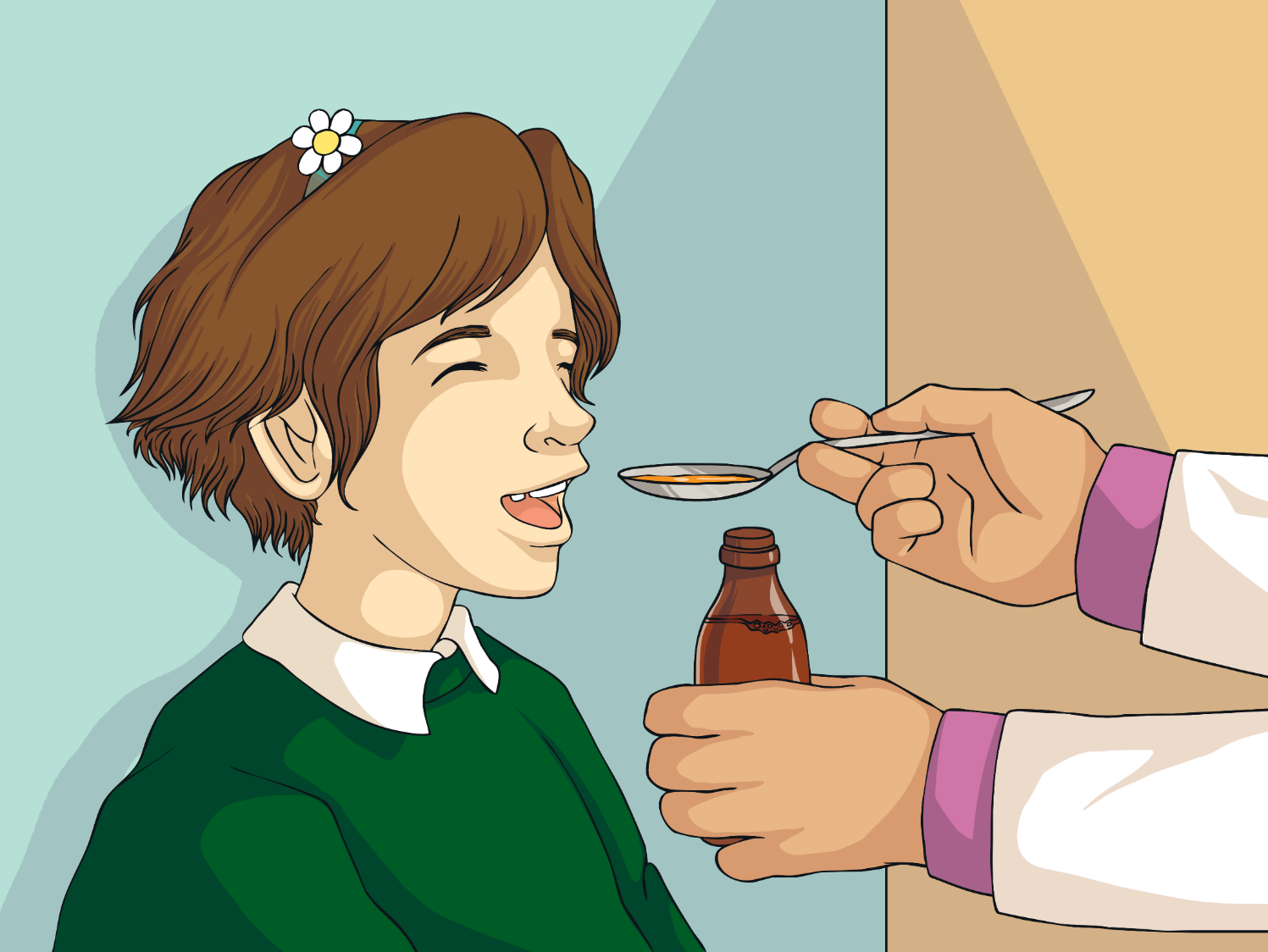 Merci Madame !
Prends ce médicament. Ça ira mieux.
[Speaker Notes: “Take this medicine; you will feel better.”
“Thank you Doctor!”]
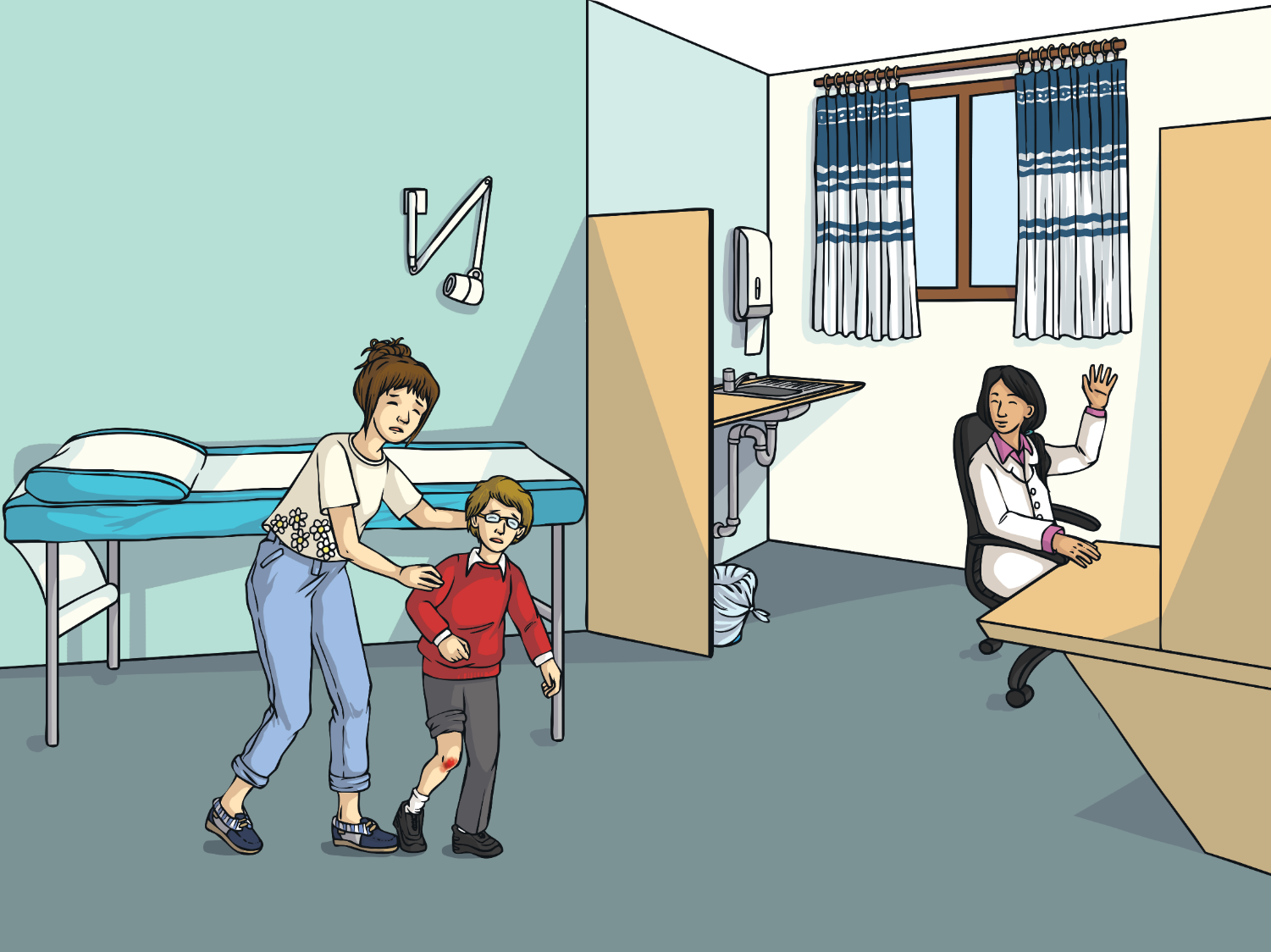 Voici Xavier. Il est malade.
[Speaker Notes: At eight o’clock, she arrives at the surgery.]
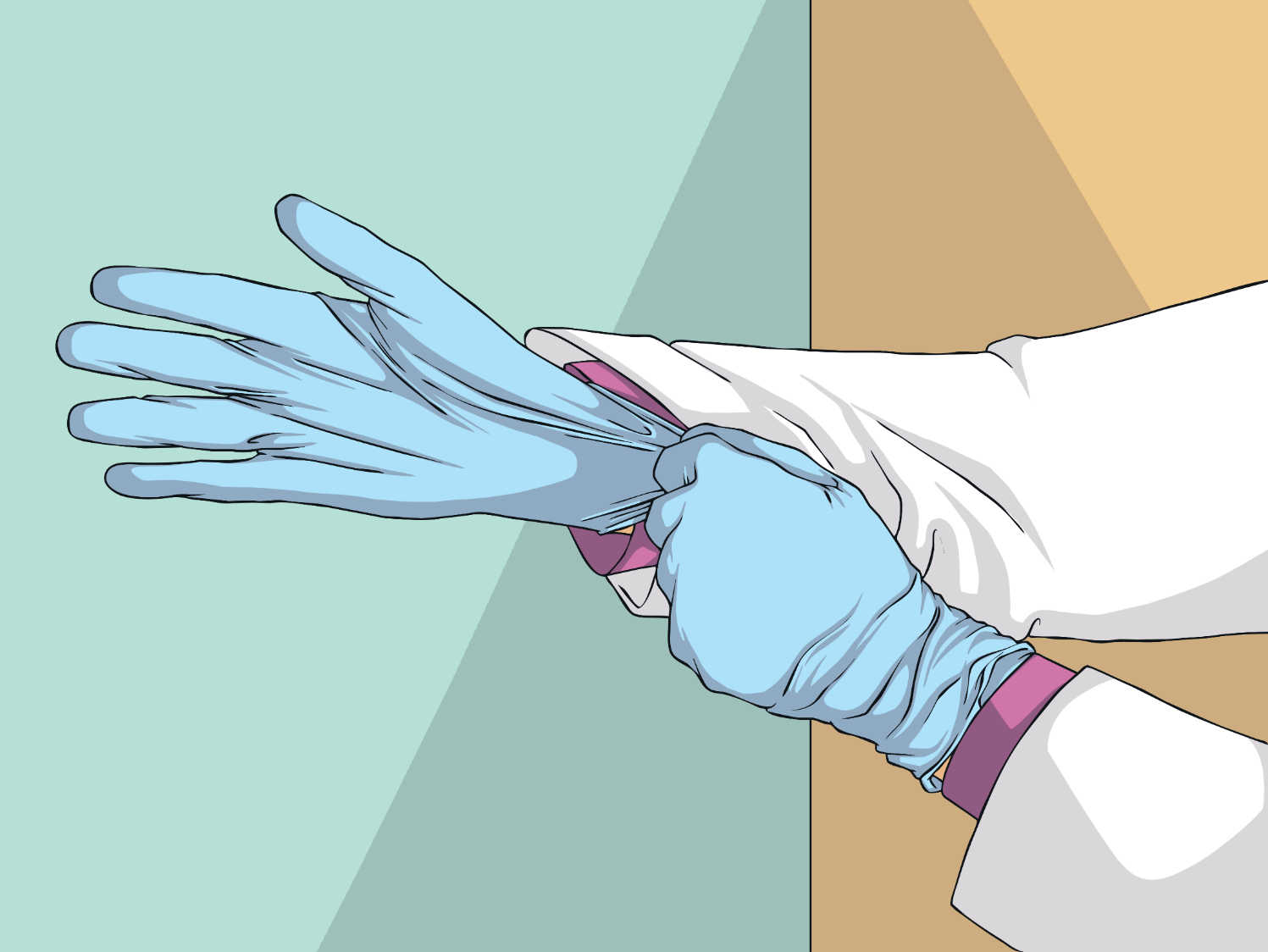 Qu'est-ce qui ne va pas, Xavier ?
J’ai mal au genou.
[Speaker Notes: “What’s the matter Xavier?”
“I’ve got a sore knee.”]
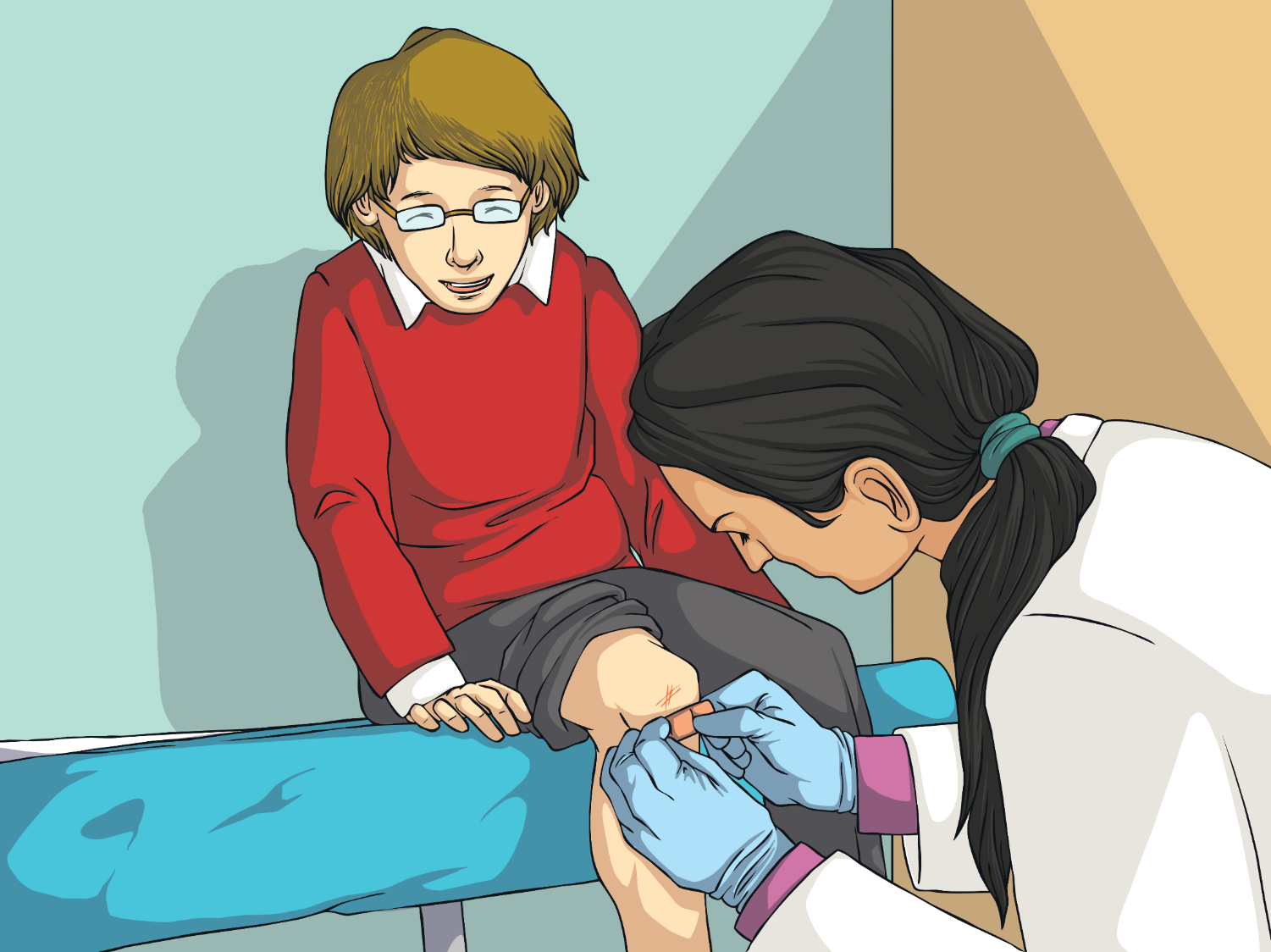 Voilà. Ça ira mieux.
Merci Madame !
[Speaker Notes: “There you are; you’ll feel better.”
“Thank you Doctor!”]
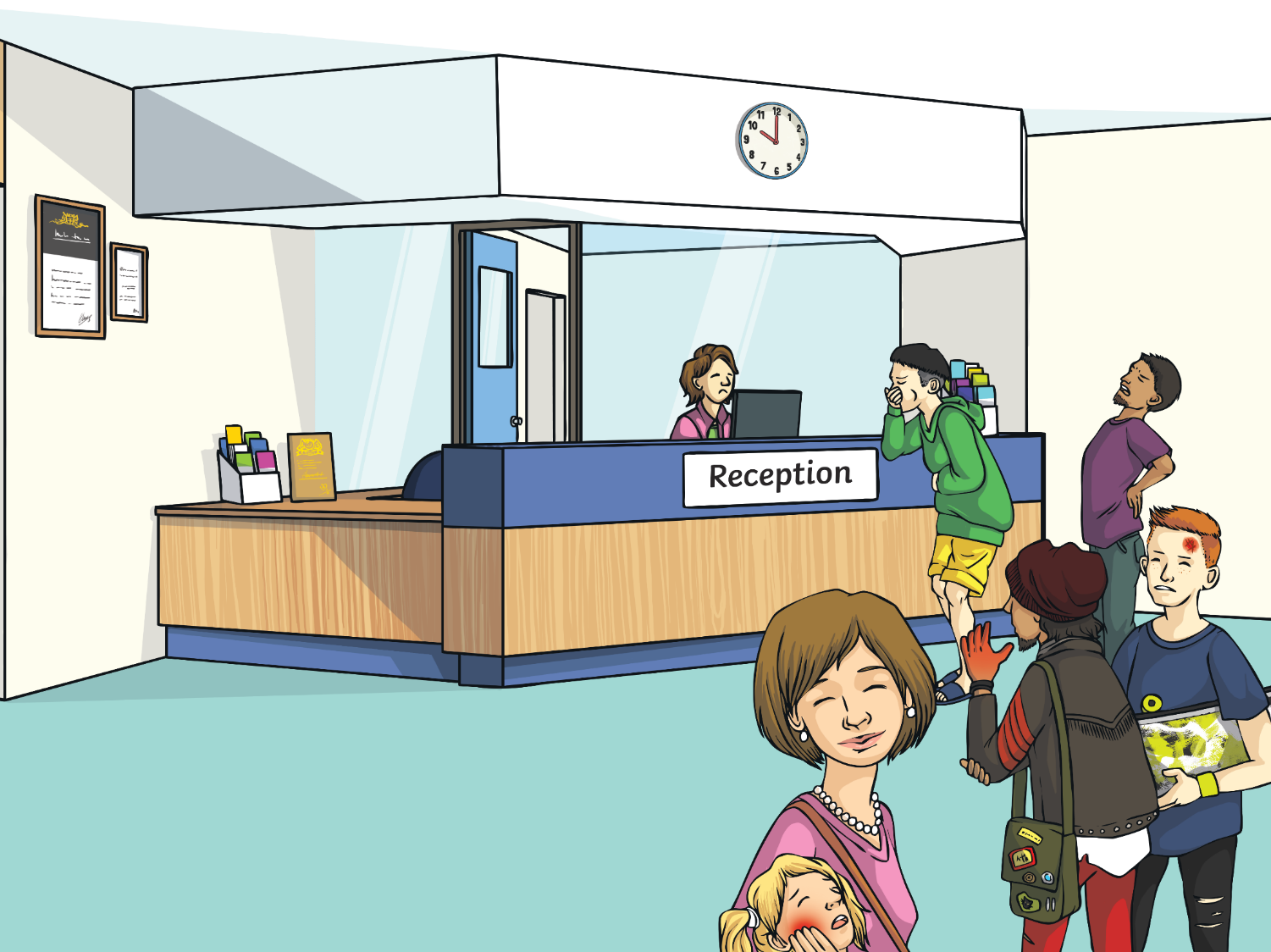 Il y a toujours beaucoup de gens malades.
é
[Speaker Notes: There are still lots of patients waiting.]
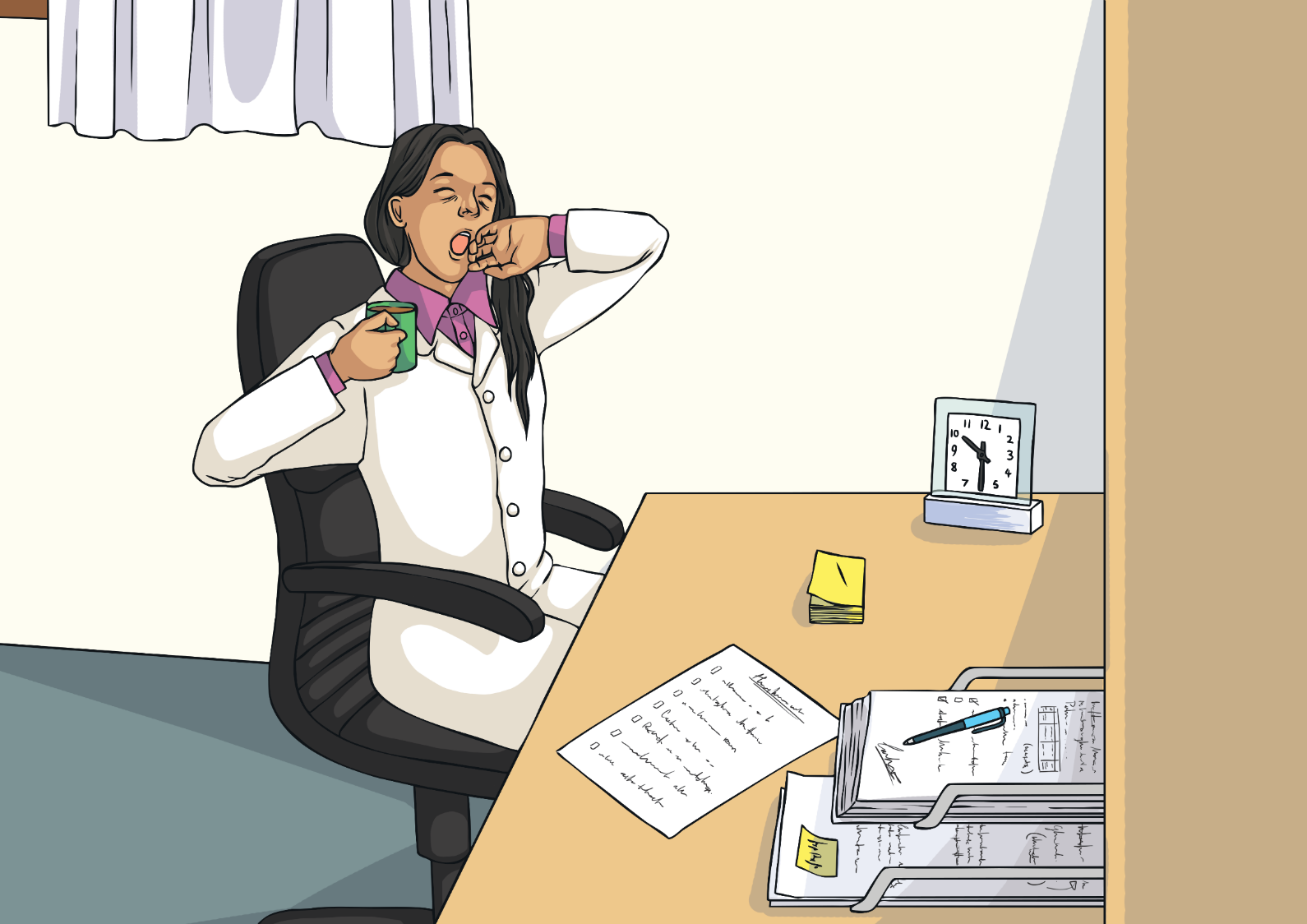 À dix heures et demie, Docteur Santé boit un grand café…
…mais elle est toujours fatiguée.
[Speaker Notes: At ten-thirty am, Doctor Santé has a large cup of coffee, but she is still tired.]
La journée continue…
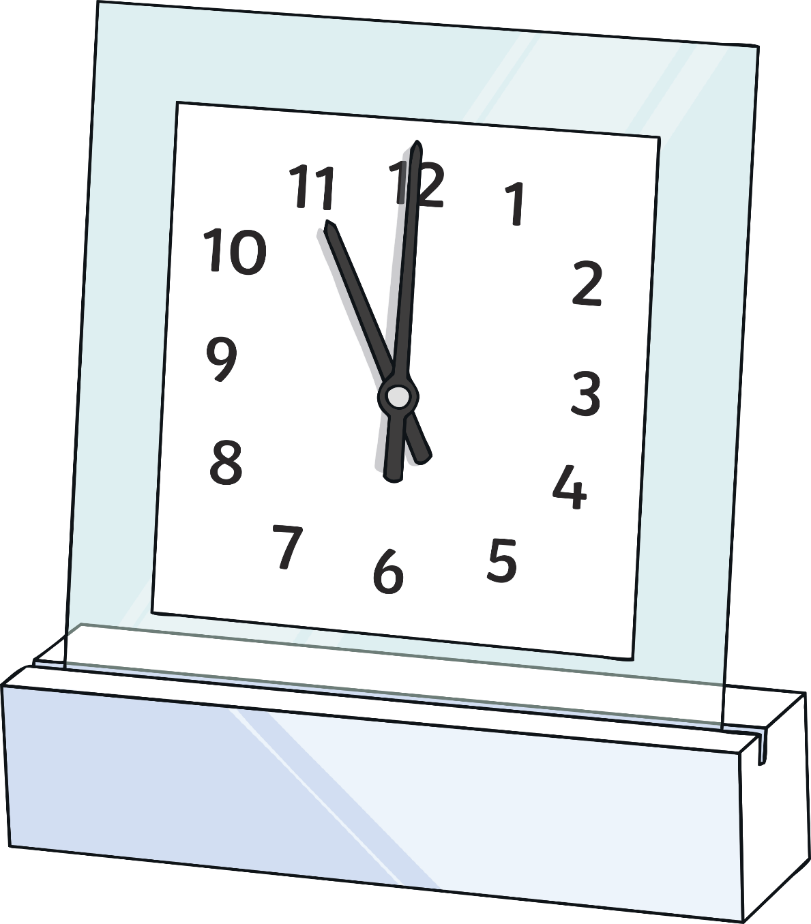 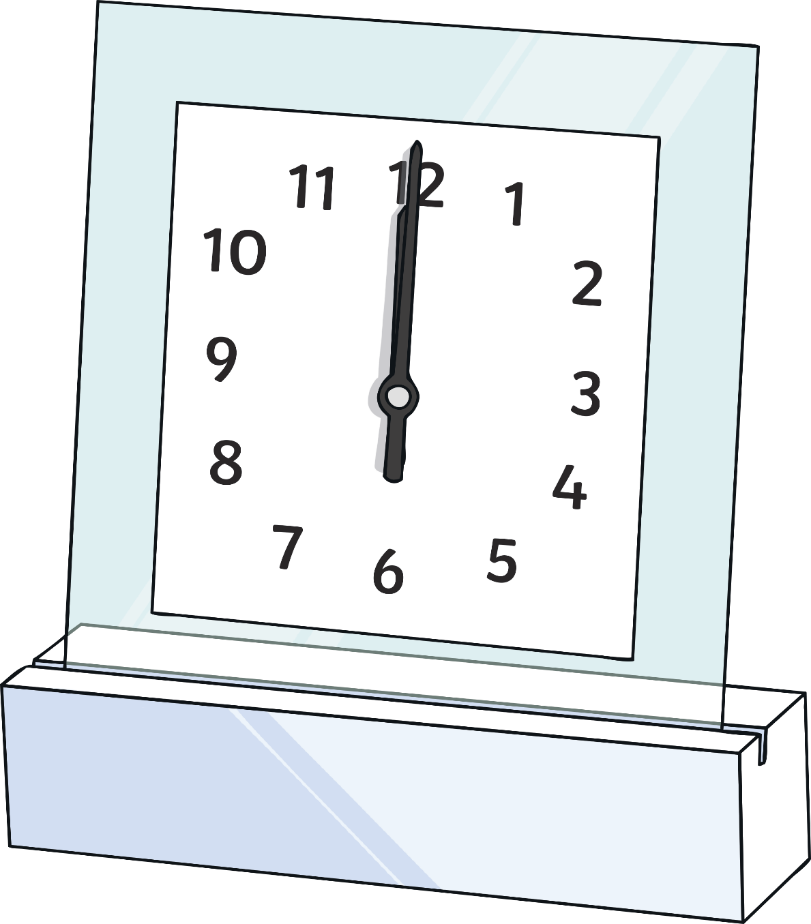 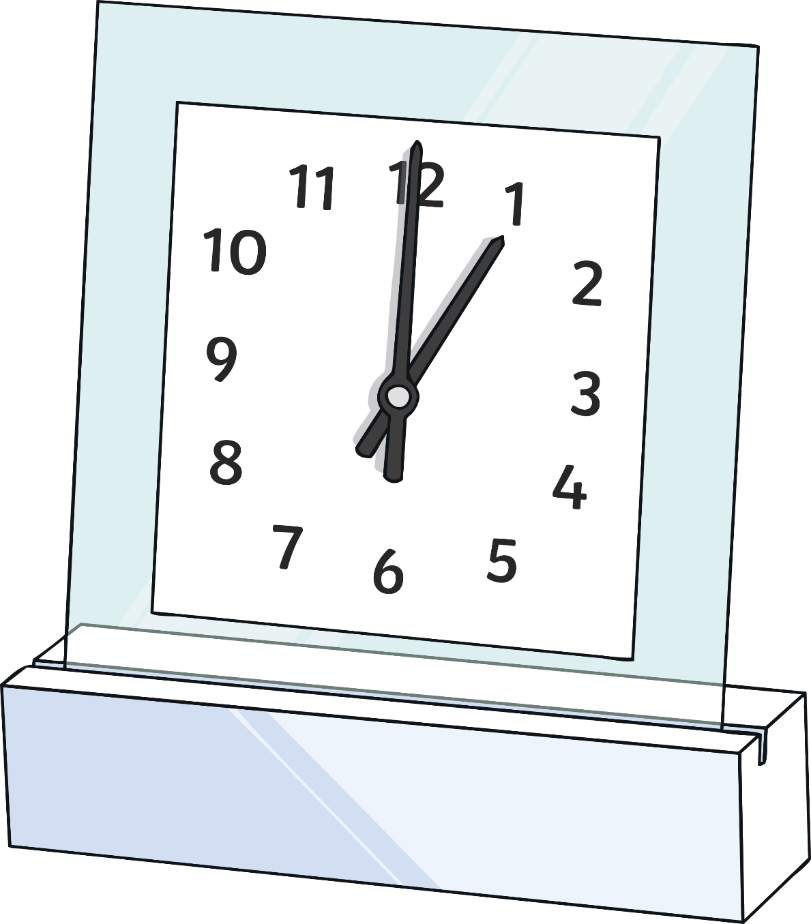 [Speaker Notes: The day goes on…]
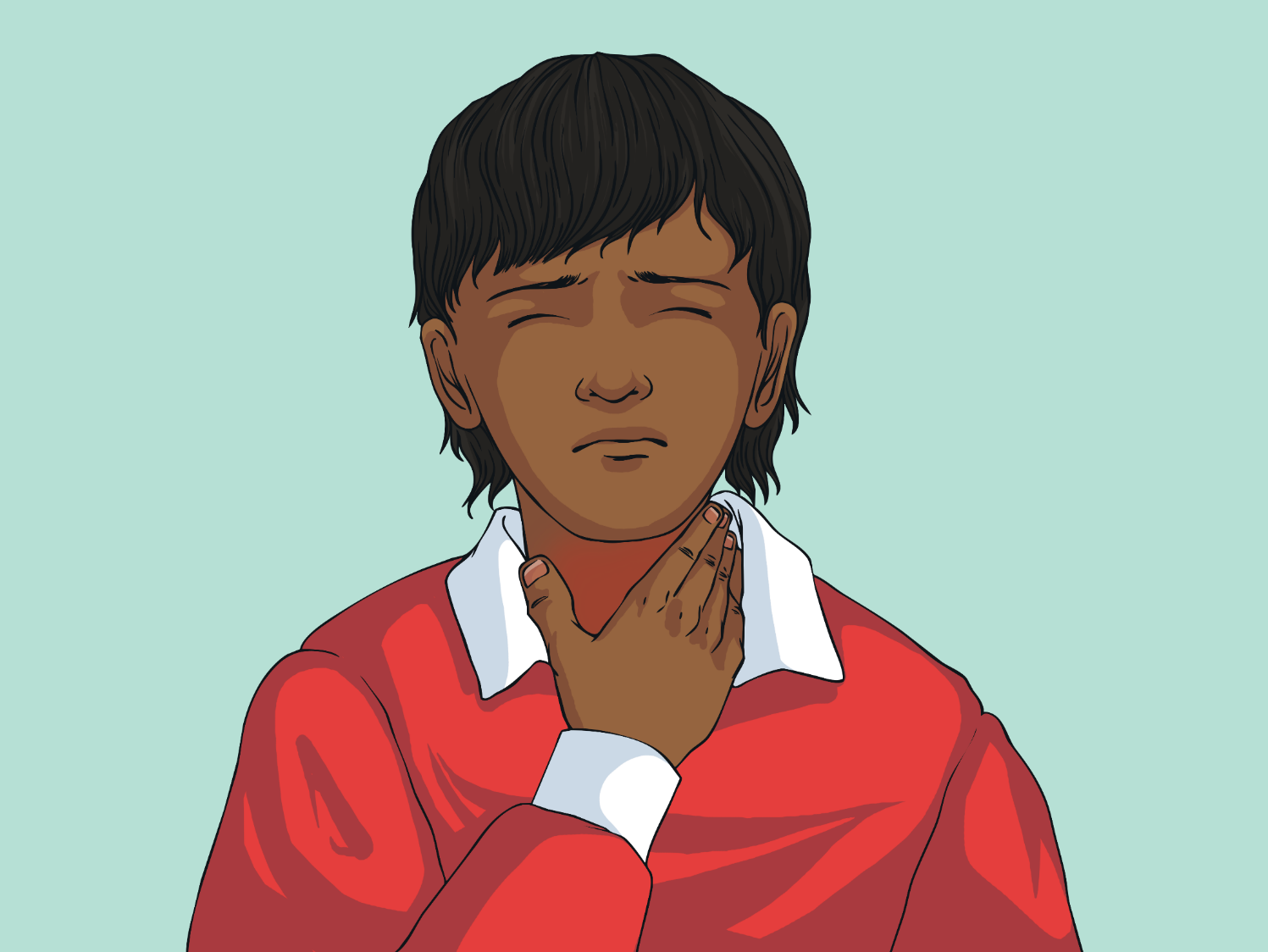 Je m’appelle Marius. J’ai mal à la gorge.
[Speaker Notes: “My name is Mariusz. I’ve got a sore throat.”]
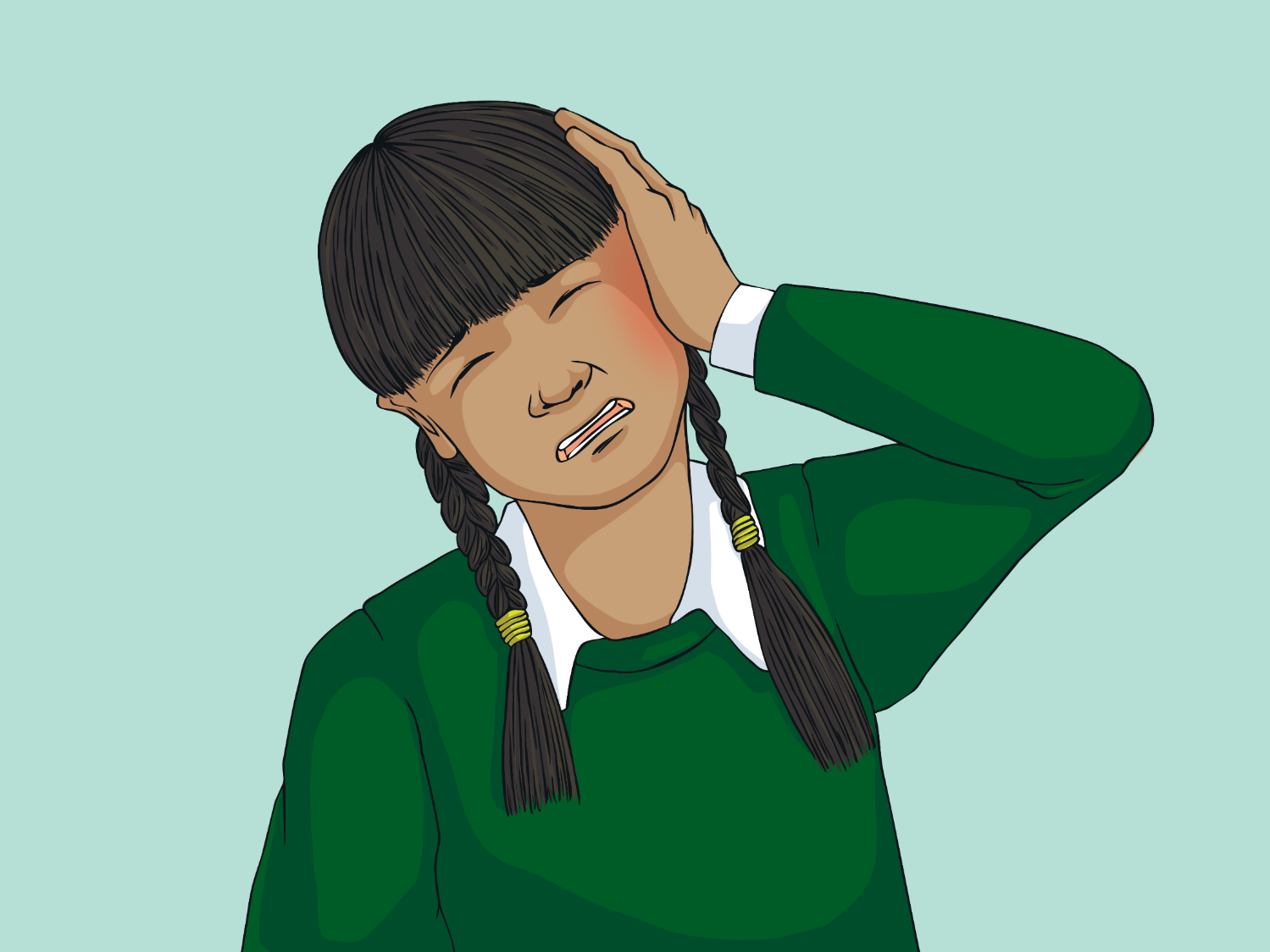 Je m’appelle Zizu. J’ai mal à l’oreille.
[Speaker Notes: “My name is Zizu. I’ve got ear ache.”]
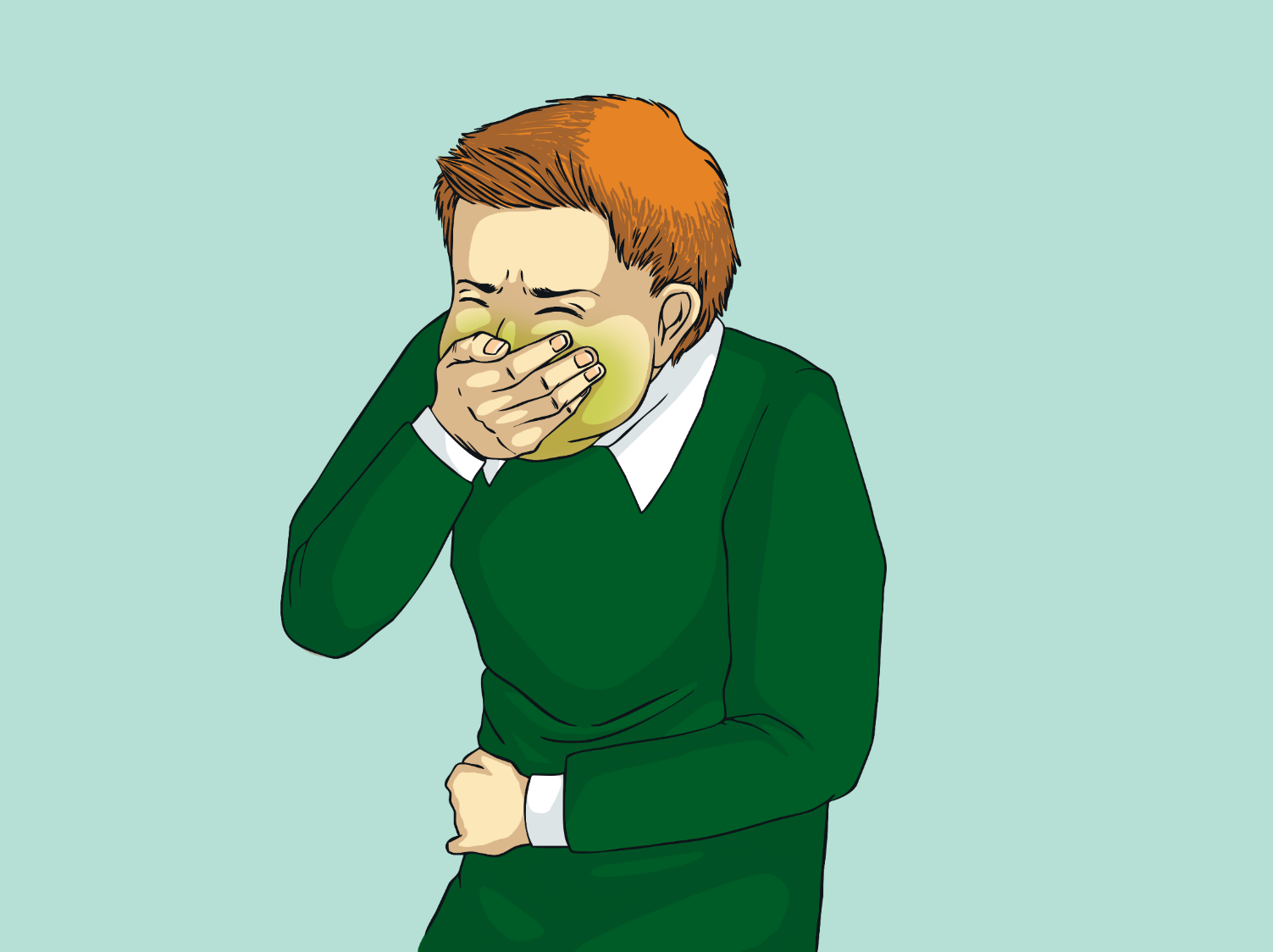 Je m’appelle Pilou. J’ai mal au coeur.
[Speaker Notes: “My name is Pilou. I feel sick.”]
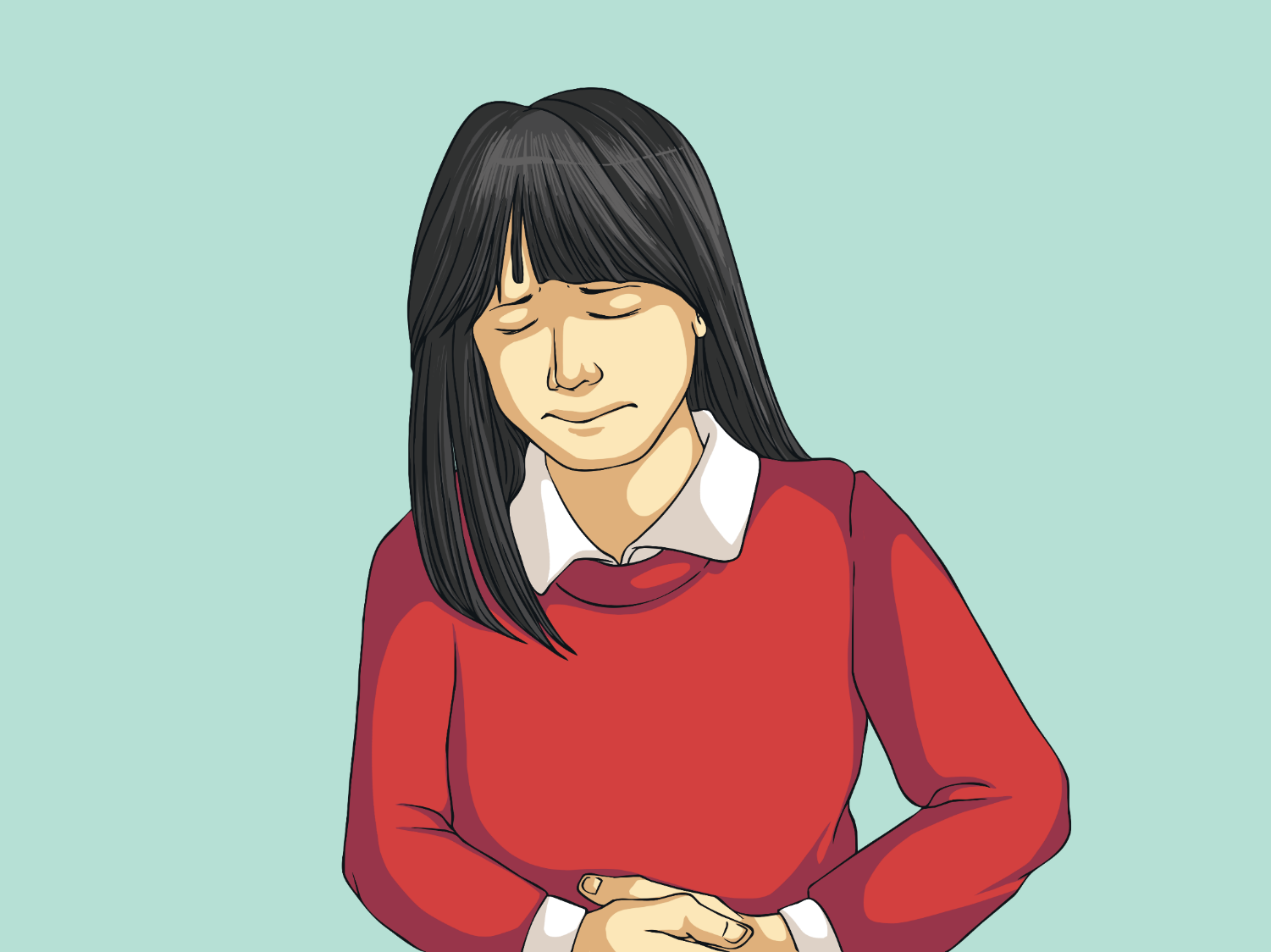 Je m’appelle Joséphine. J’ai mal au ventre.
[Speaker Notes: “My name is Joséphine. I’ve got tummy ache.”]
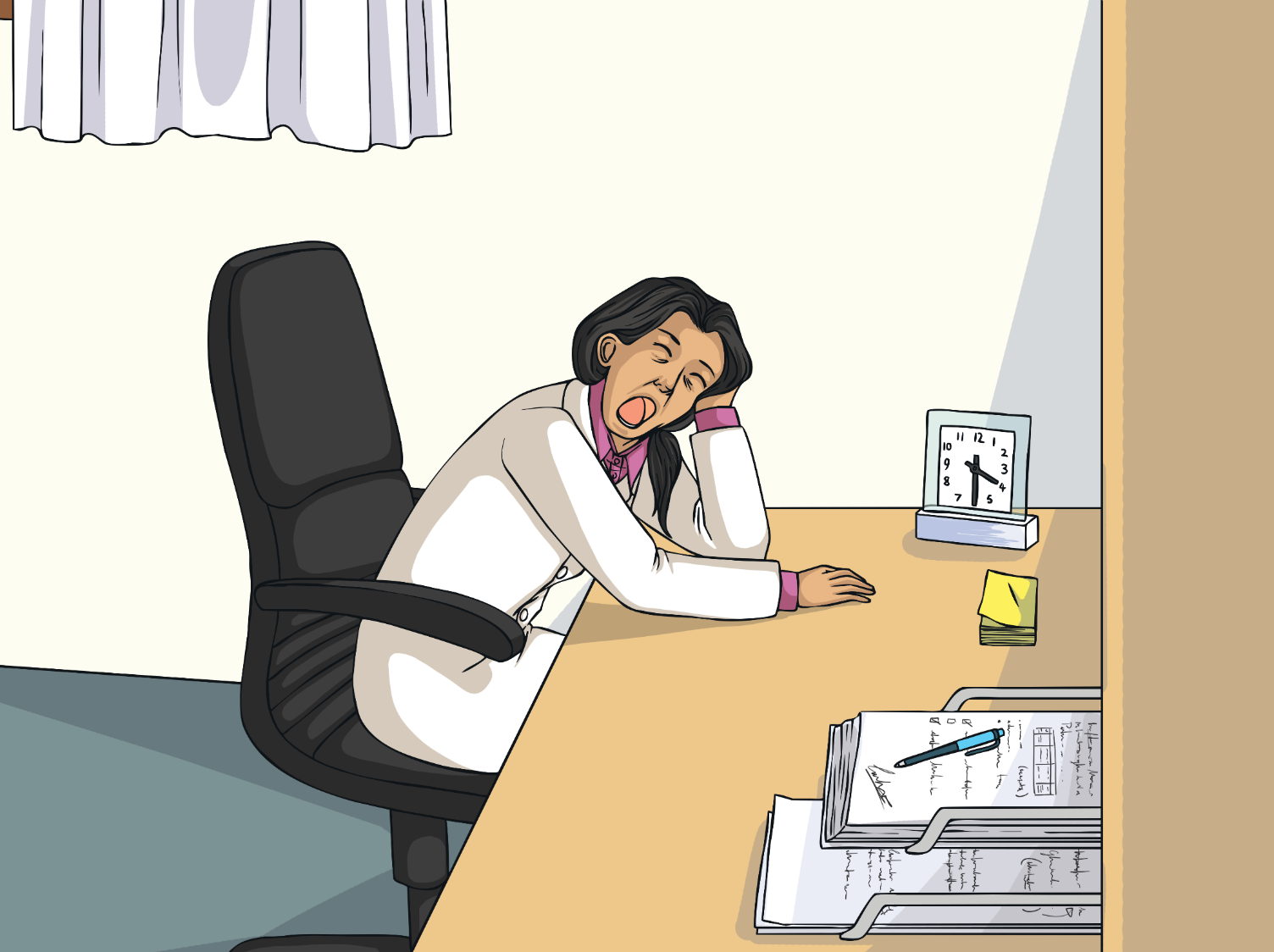 Pauvre Docteur Santé ! Elle veut dormir.
[Speaker Notes: Poor Dr Santé!  She wants to go to sleep.]
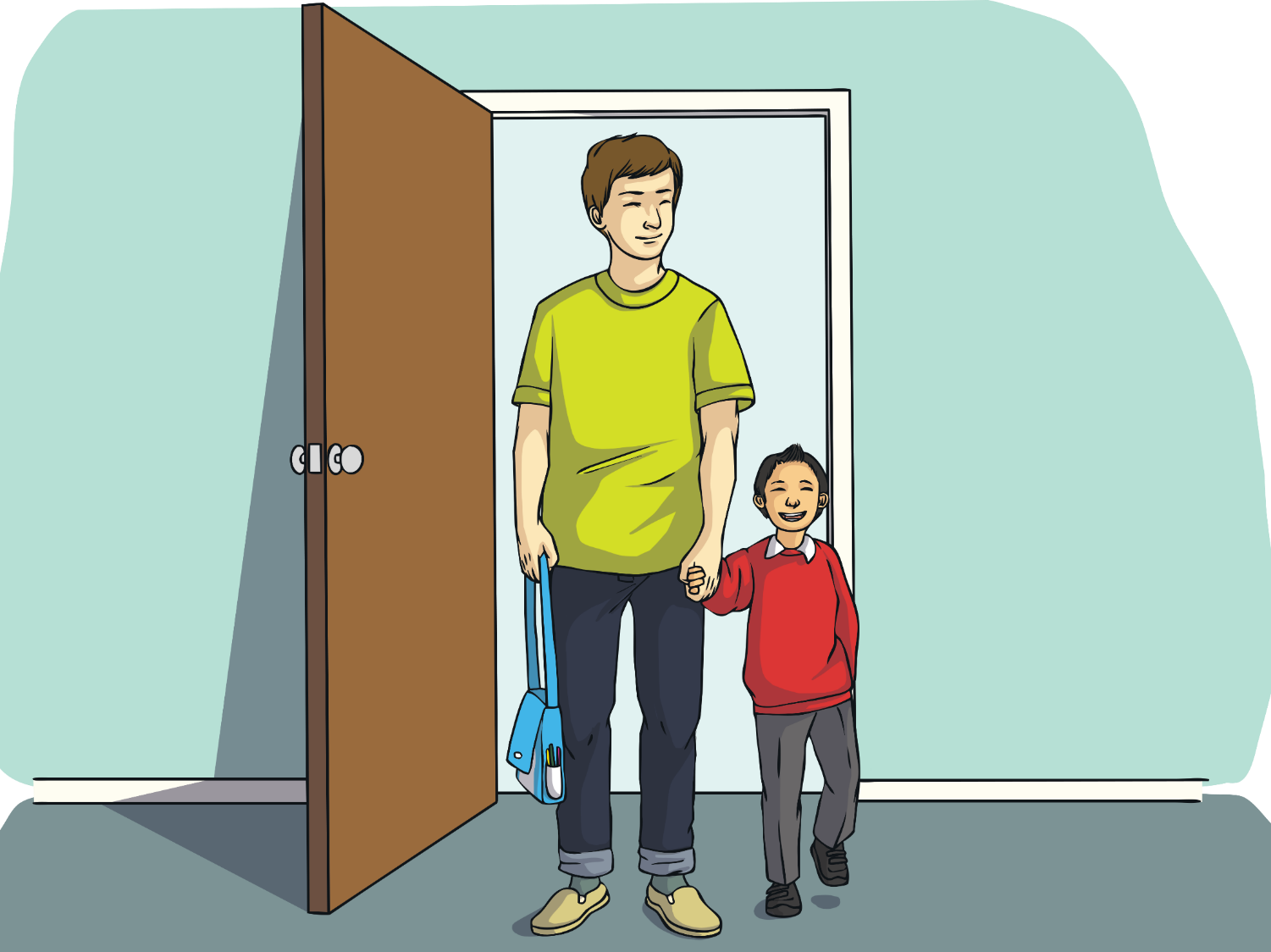 Finalement, les derniers gens arrivent.
[Speaker Notes: Finally, here come the last people.]
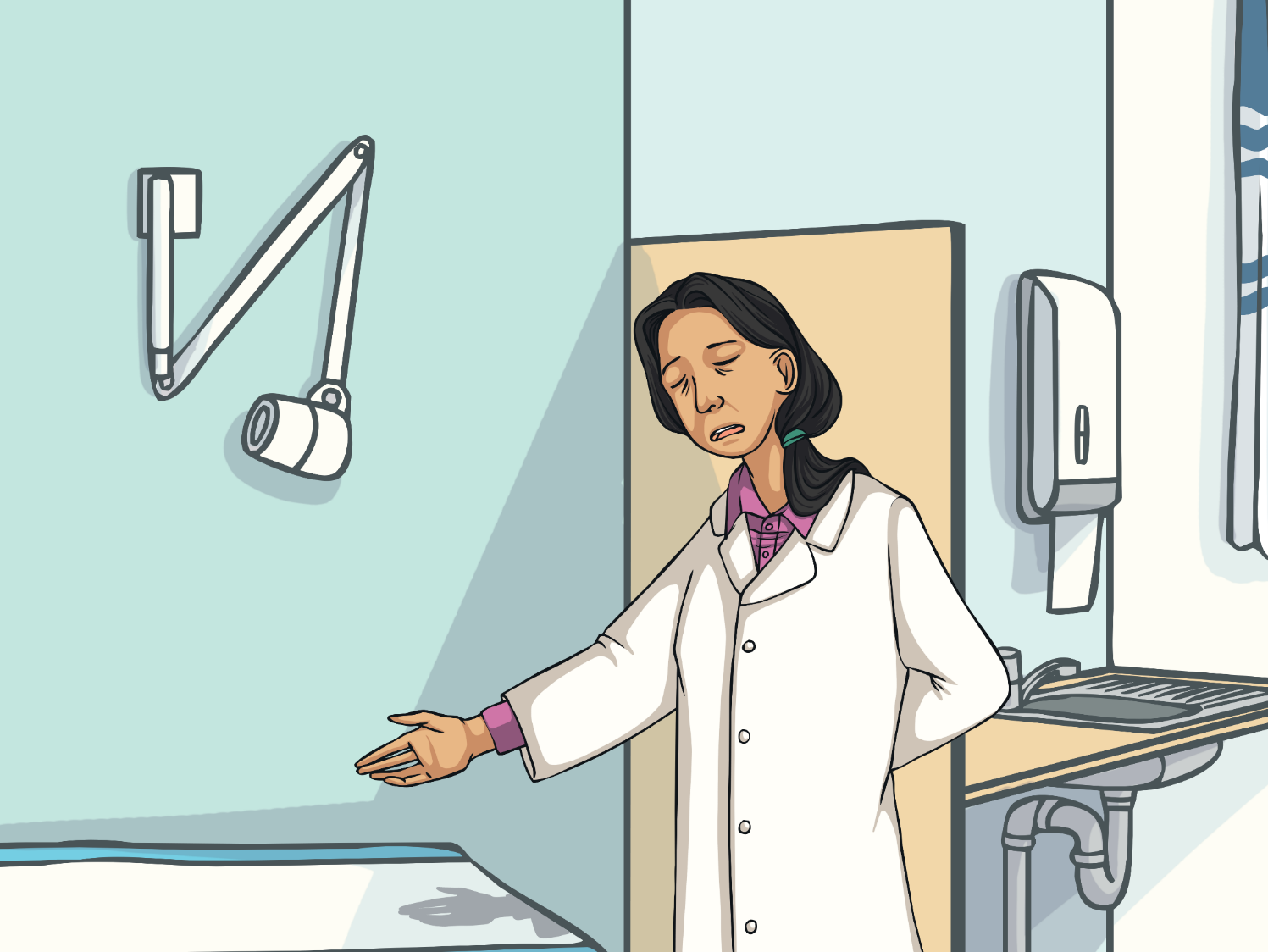 Bonjour, assieds-toi. Et qu'est-ce qui ne va pas ?
[Speaker Notes: “Hello, sit down. And what’s the matter with you?”]
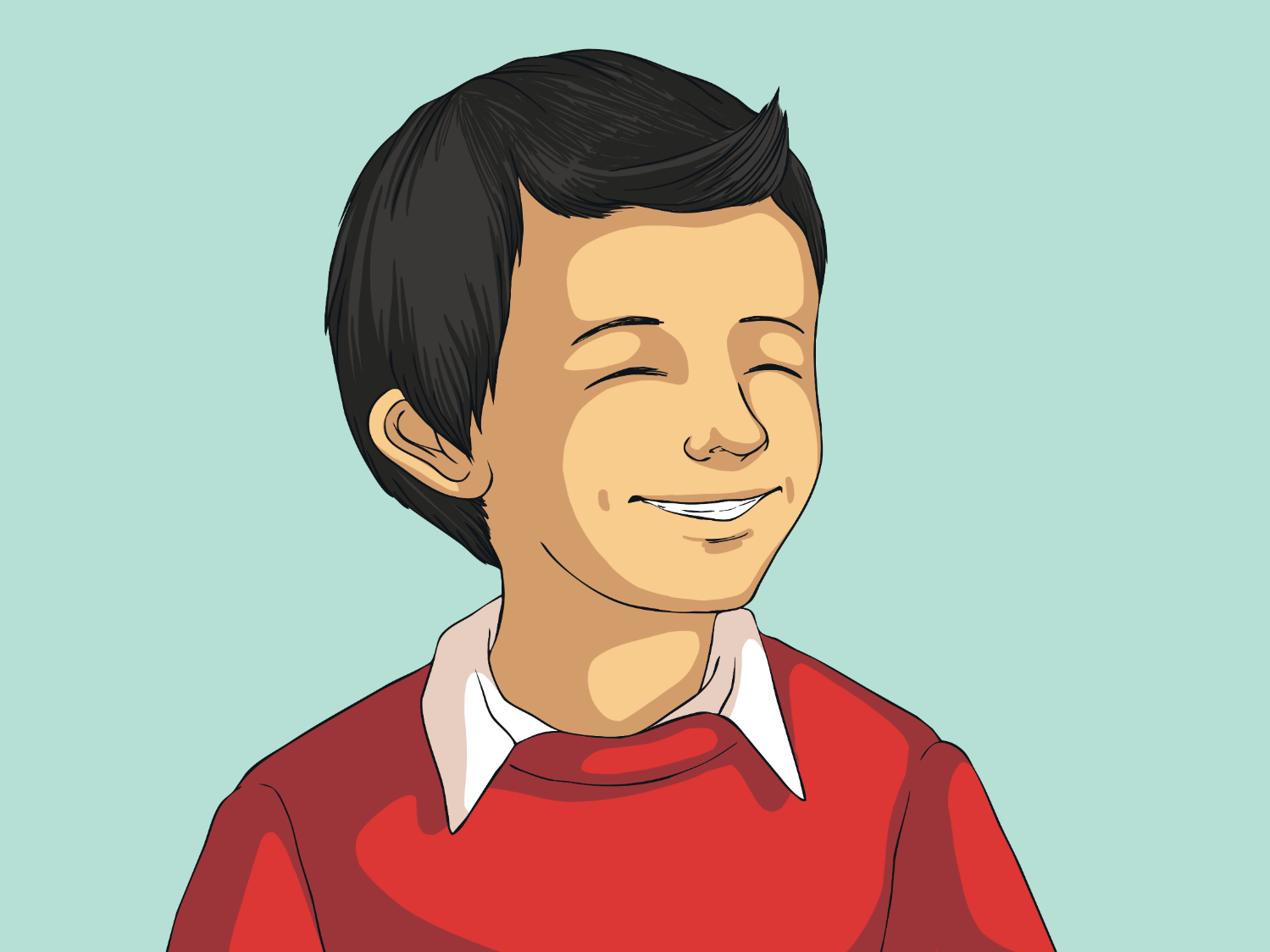 Rien. Je ne suis pas malade.
[Speaker Notes: “Nothing. I’m not sick.”]
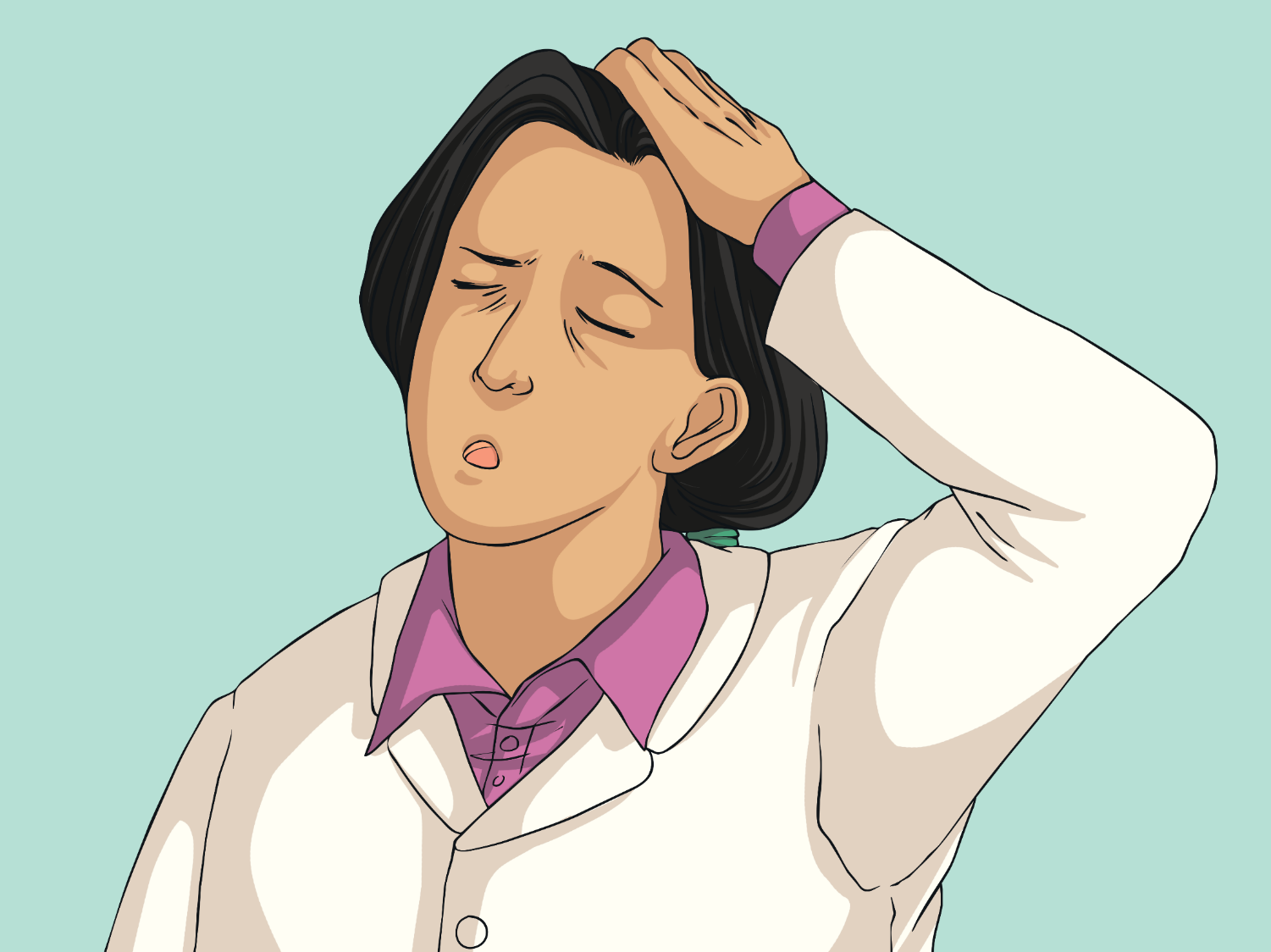 Mais, si tu n’es pas malade, pourquoi es-tu ici ?
[Speaker Notes: “But, if you’re not sick, why are you here?”]
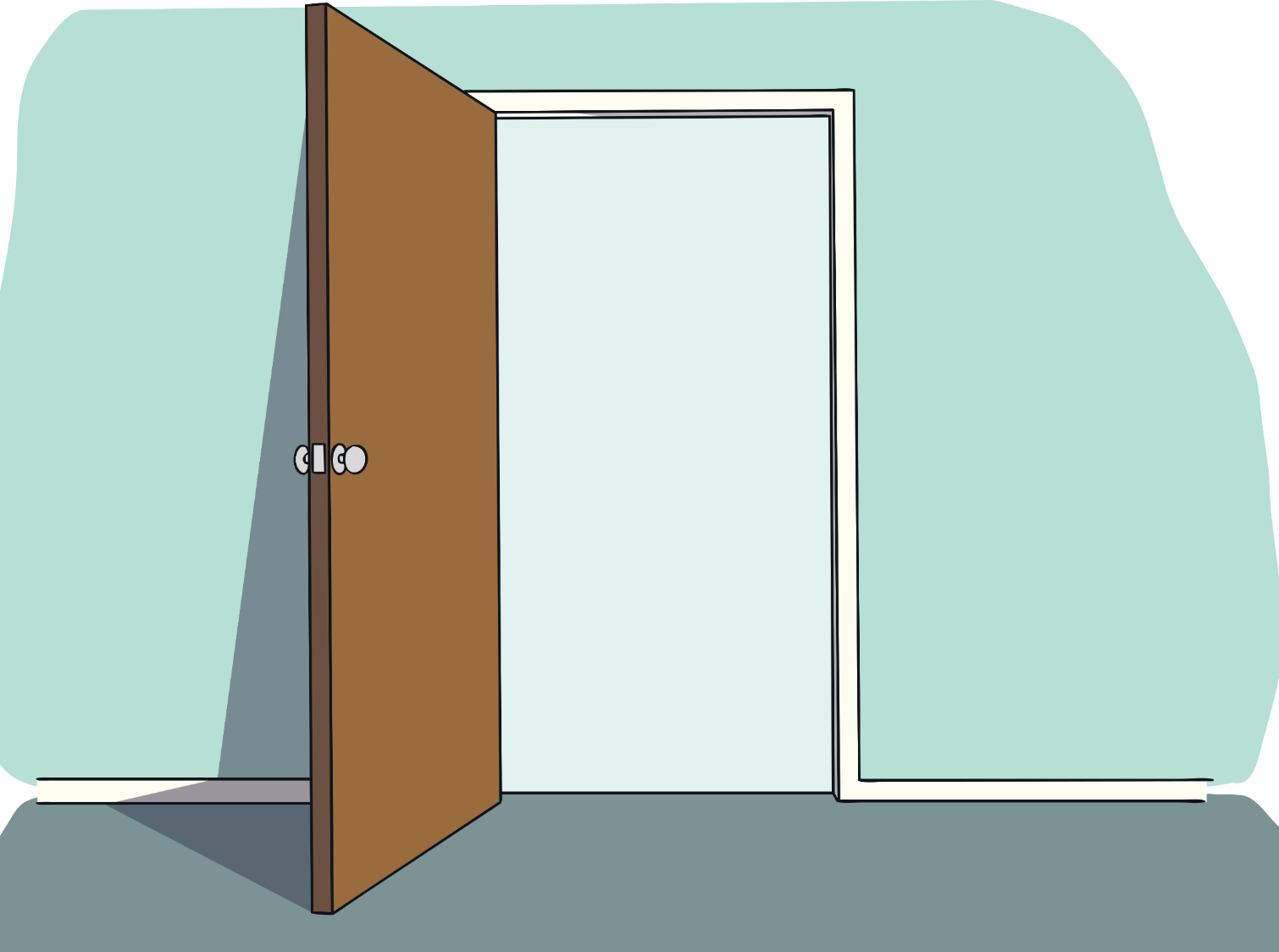 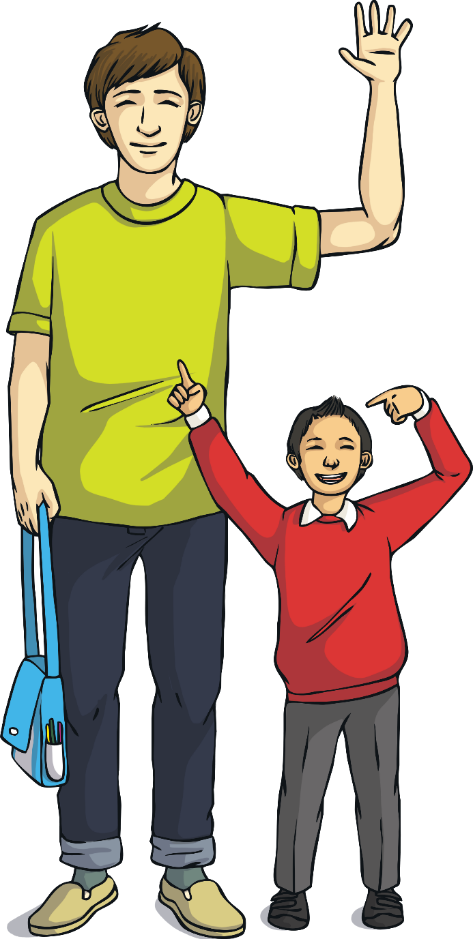 C’est moi, maman : Nicolas. Papa et moi sommes ici pour te ramener à la maison !
[Speaker Notes: “It’s me mummy: Nicholas. Daddy and I have come to take you home!”]
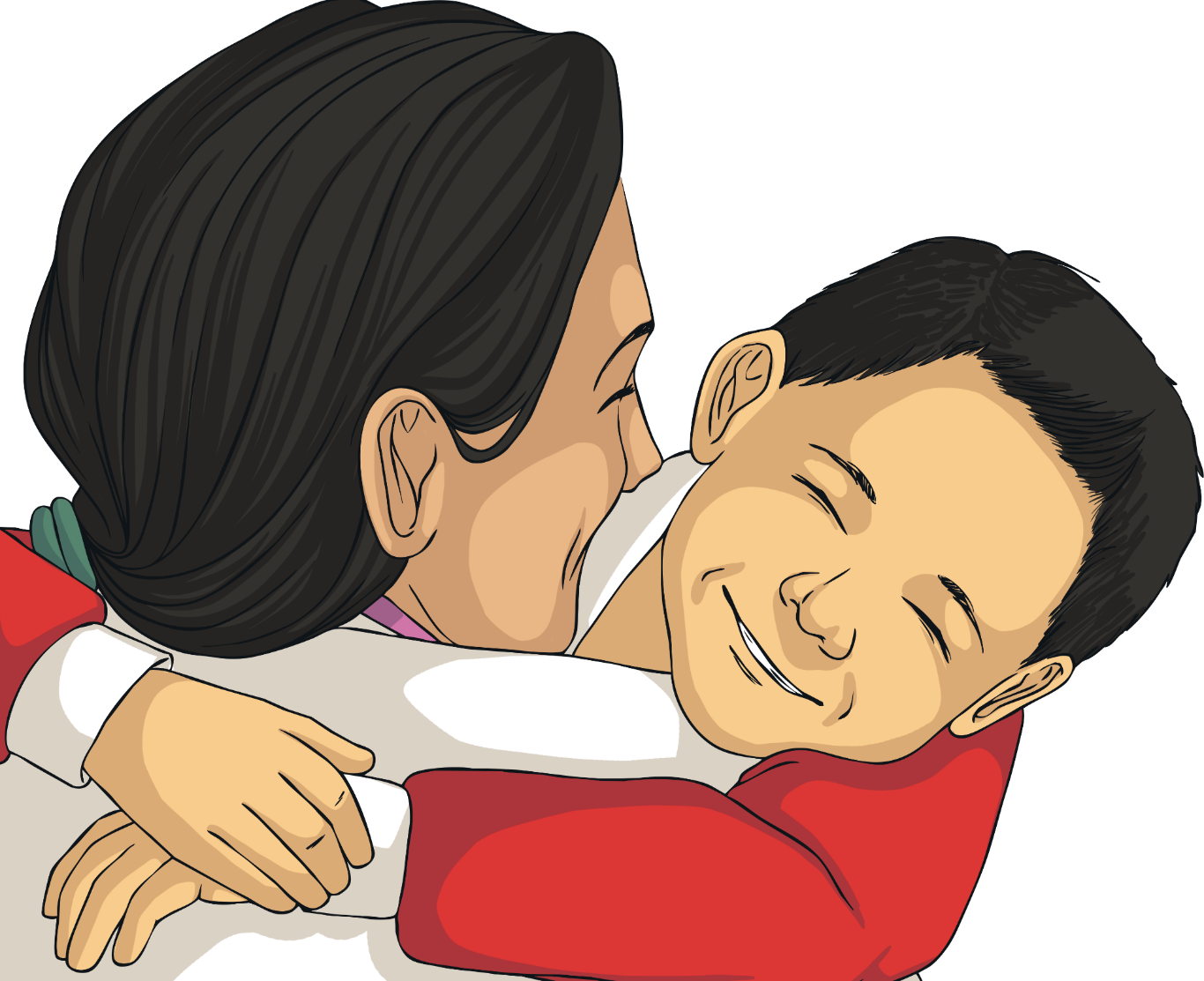 Génial ! Je suis très
fatiguée ; allons-y !
[Speaker Notes: “Brilliant! I’m really tired; let’s go!”]
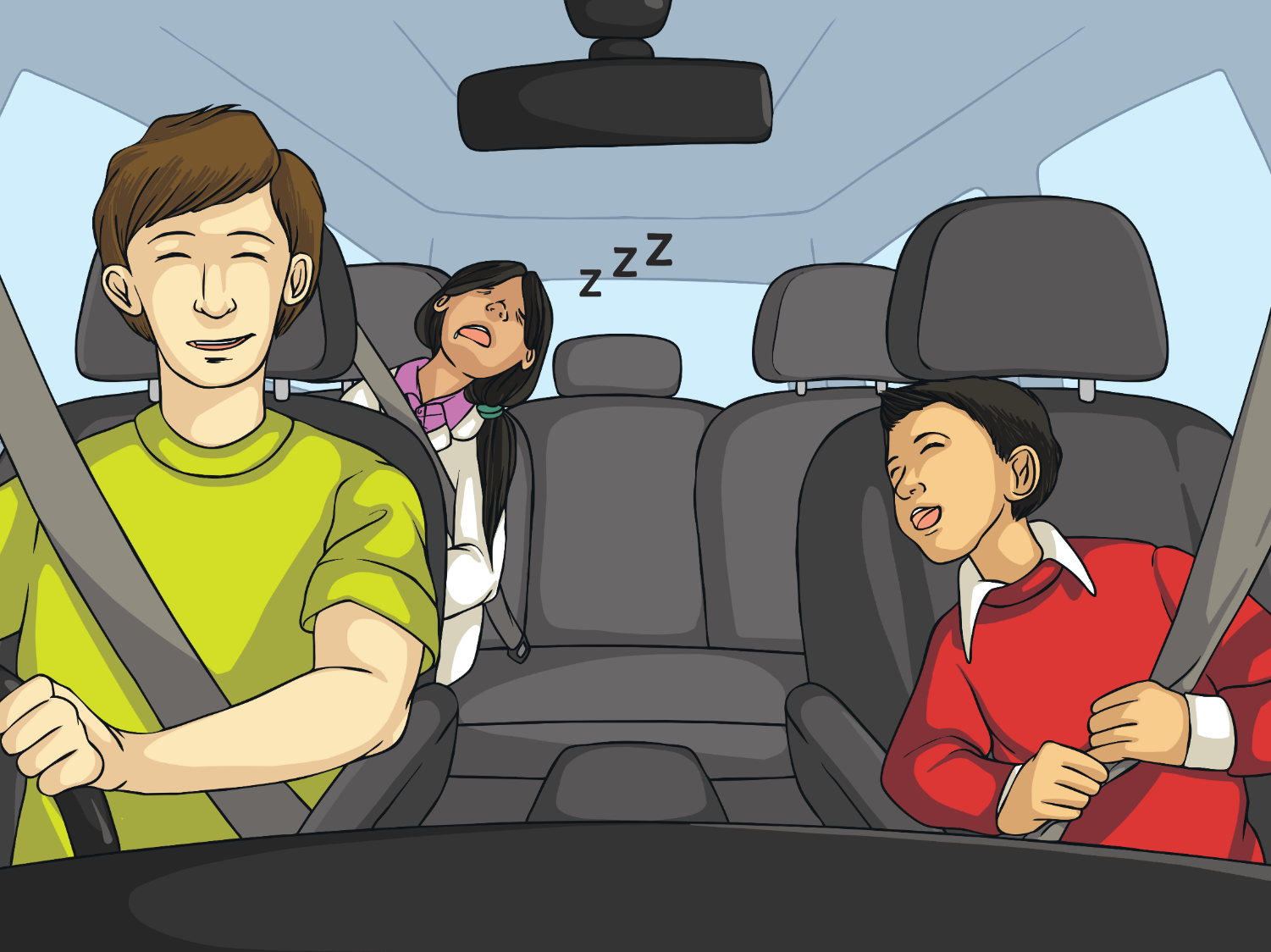 Tu as passé une bonne journée maman ?...Maman ?
[Speaker Notes: Have you had a good day mummy?...Mummy?”]